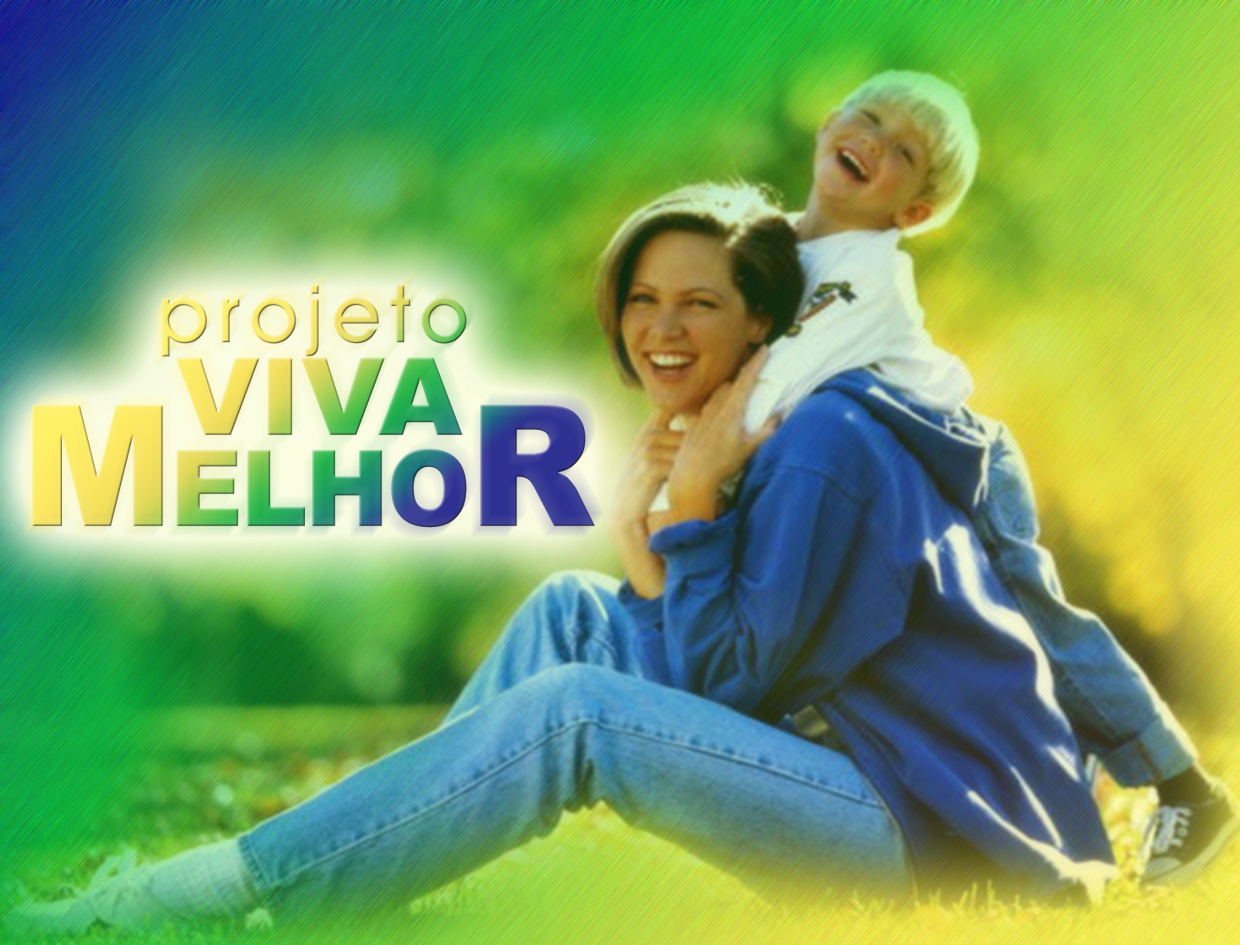 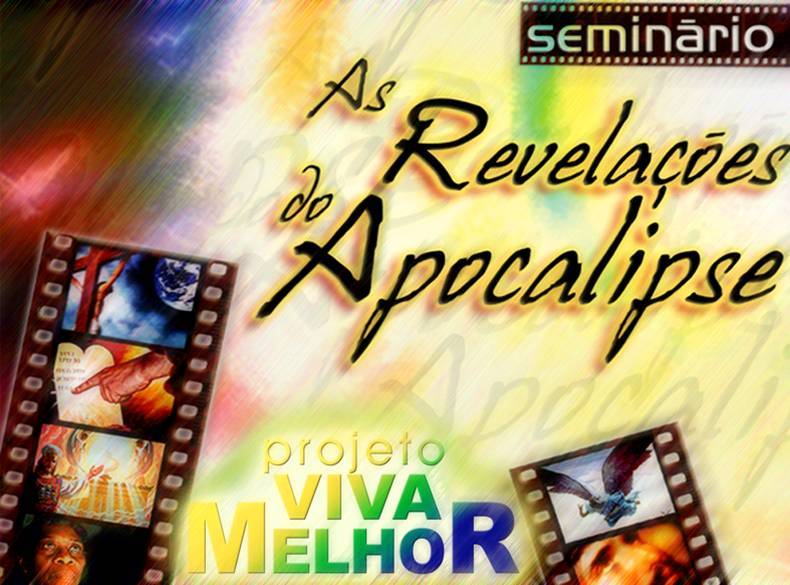 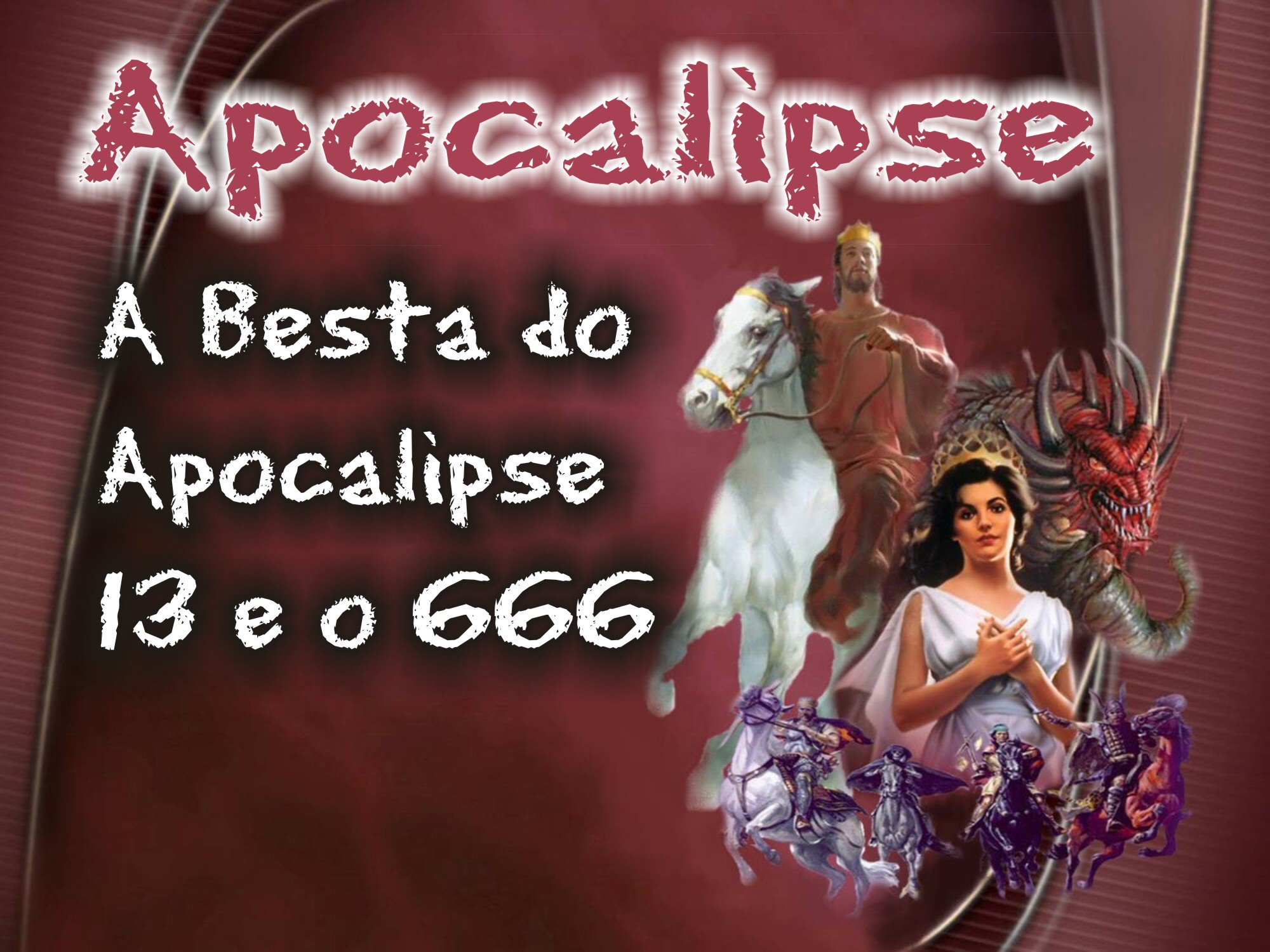 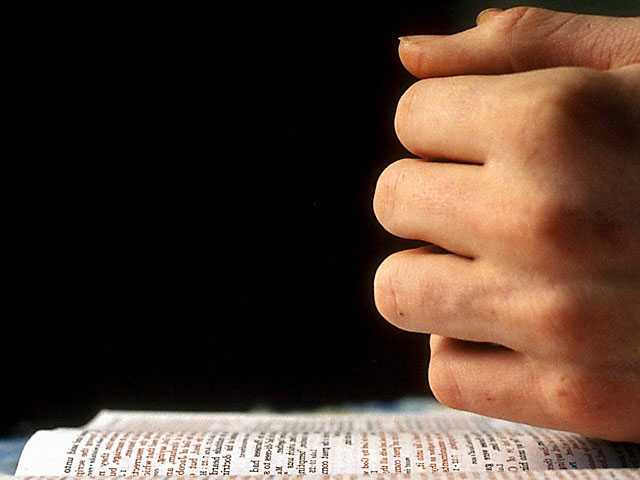 O aviso contra adorar a besta é o aviso mais urgente do livro do Apocalipse.
“Seguiu-se a estes outro anjo, o terceiro, dizendo, em grande voz: Se alguém adora a besta e a sua imagem e recebe a sua marca na fronte ou sobre a mão, também este beberá do vinho da cólera de Deus...” 
Apocalipse 14:9 e 10
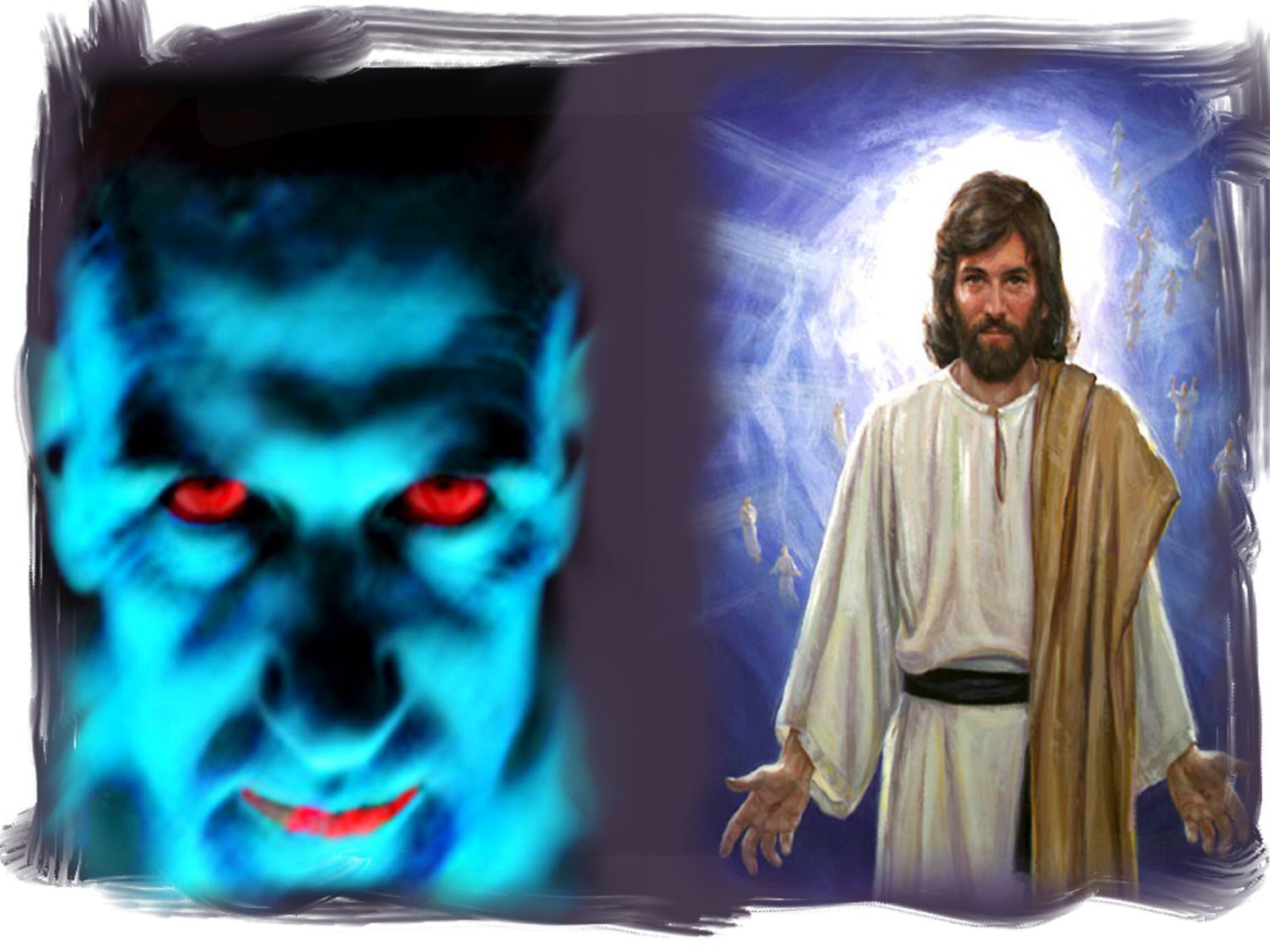 x
Falso
Verdade
Colisão da Adoração
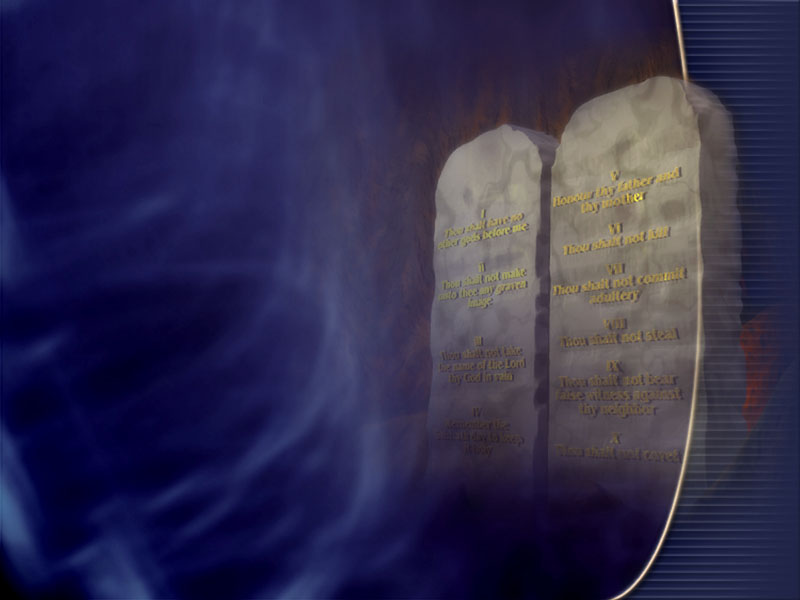 Aqui está a perseverança dos santos, os que guardam os mandamentos de Deus e a fé em Jesus.” 
Apocalipse 14:12
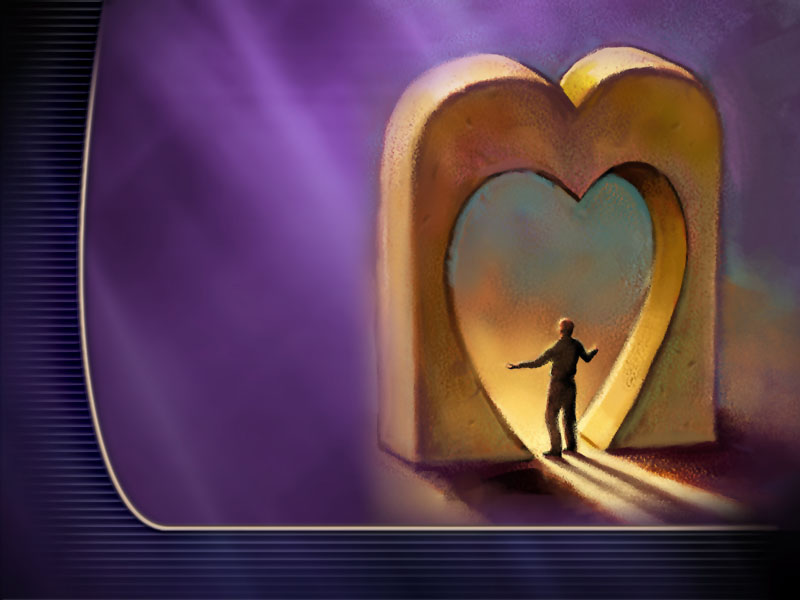 A mensagem é dada por um Deus com coração repleto de amor.
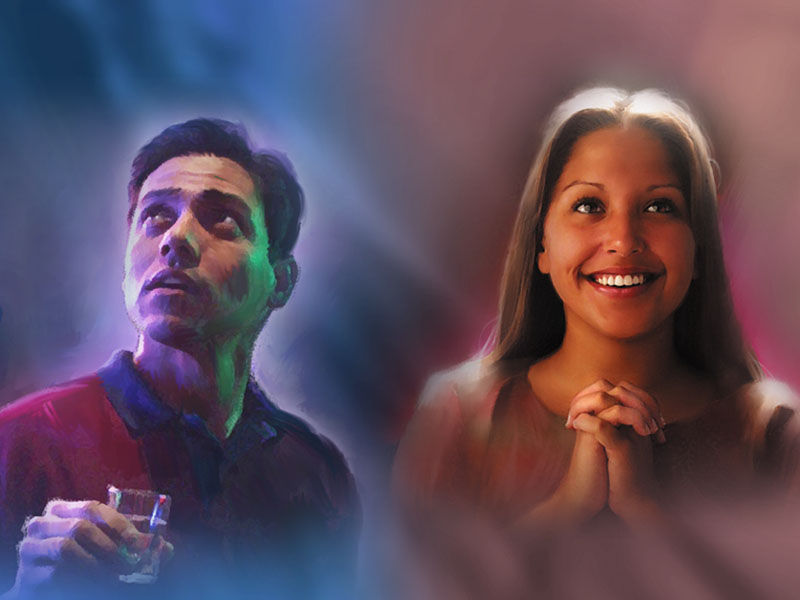 O Apocalipse apresenta dois grupos:
1. Um grupo que adora o Criador – Apocalipse 14:7
2. Um grupo que adora a Besta – Apocalipse 14:9
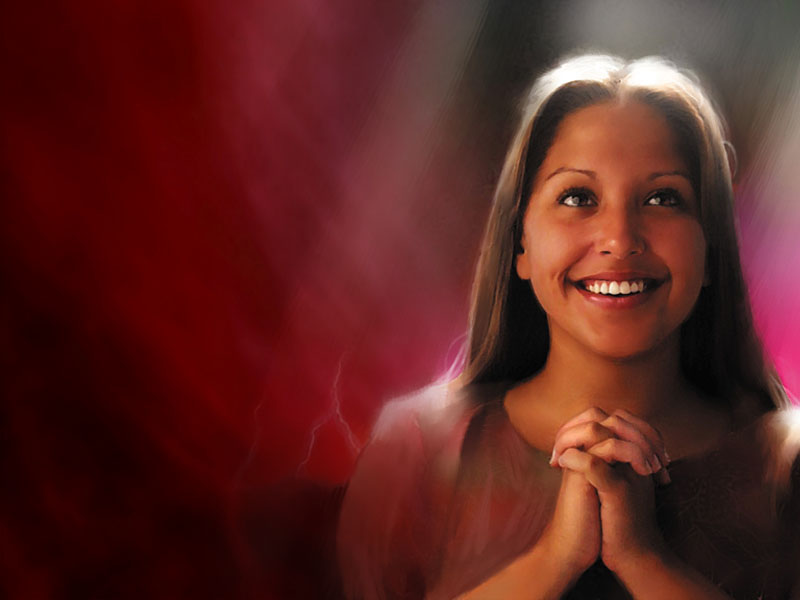 Qual é a base da verdadeira adoração?
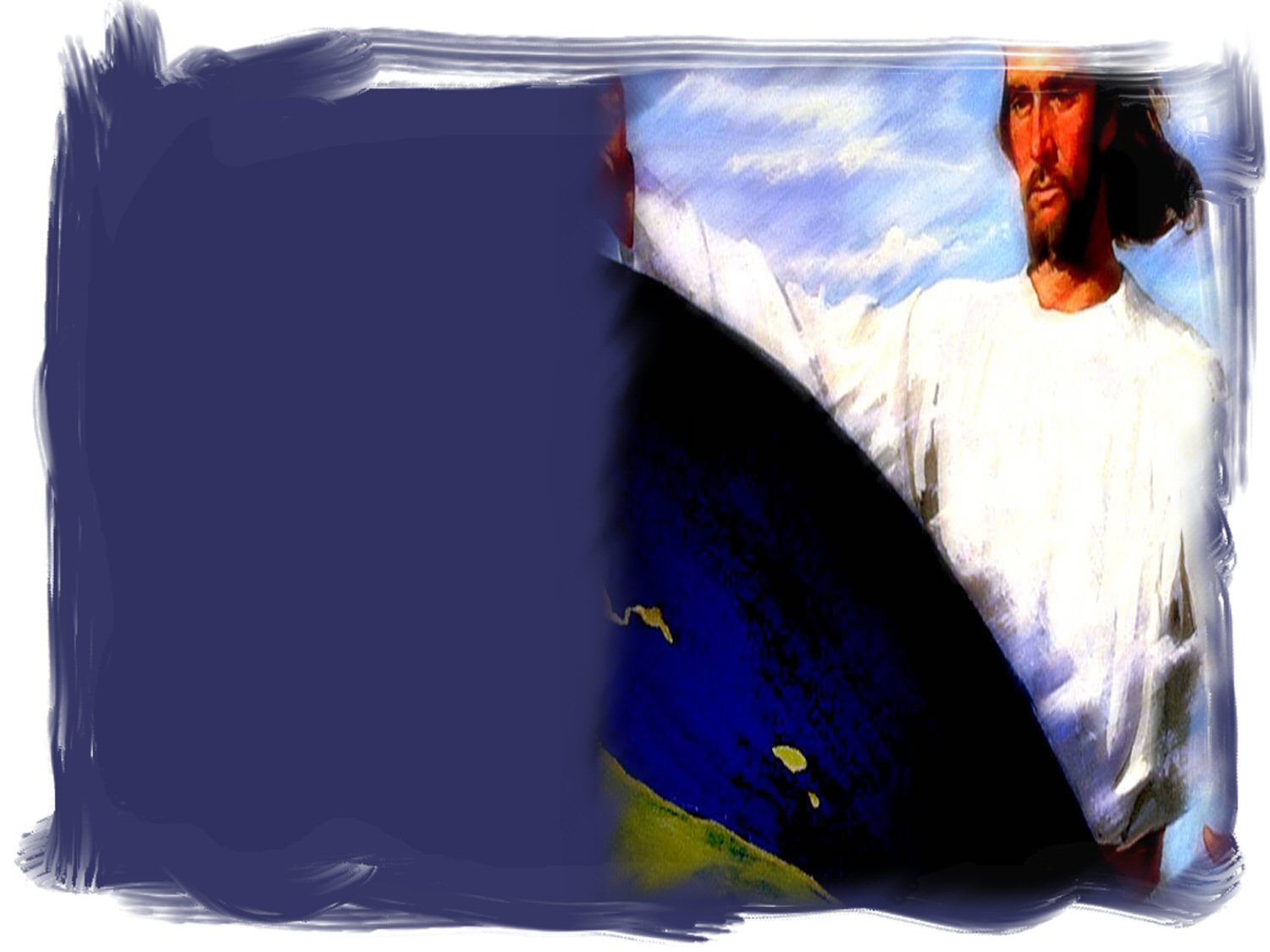 “Tu és digno, Senhor e Deus nosso, de receber a glória, a honra e o poder, porque todas as coisas tu criaste, sim, por causa da tua vontade vieram a existir e foram criadas.” 
Apocalipse 4:11
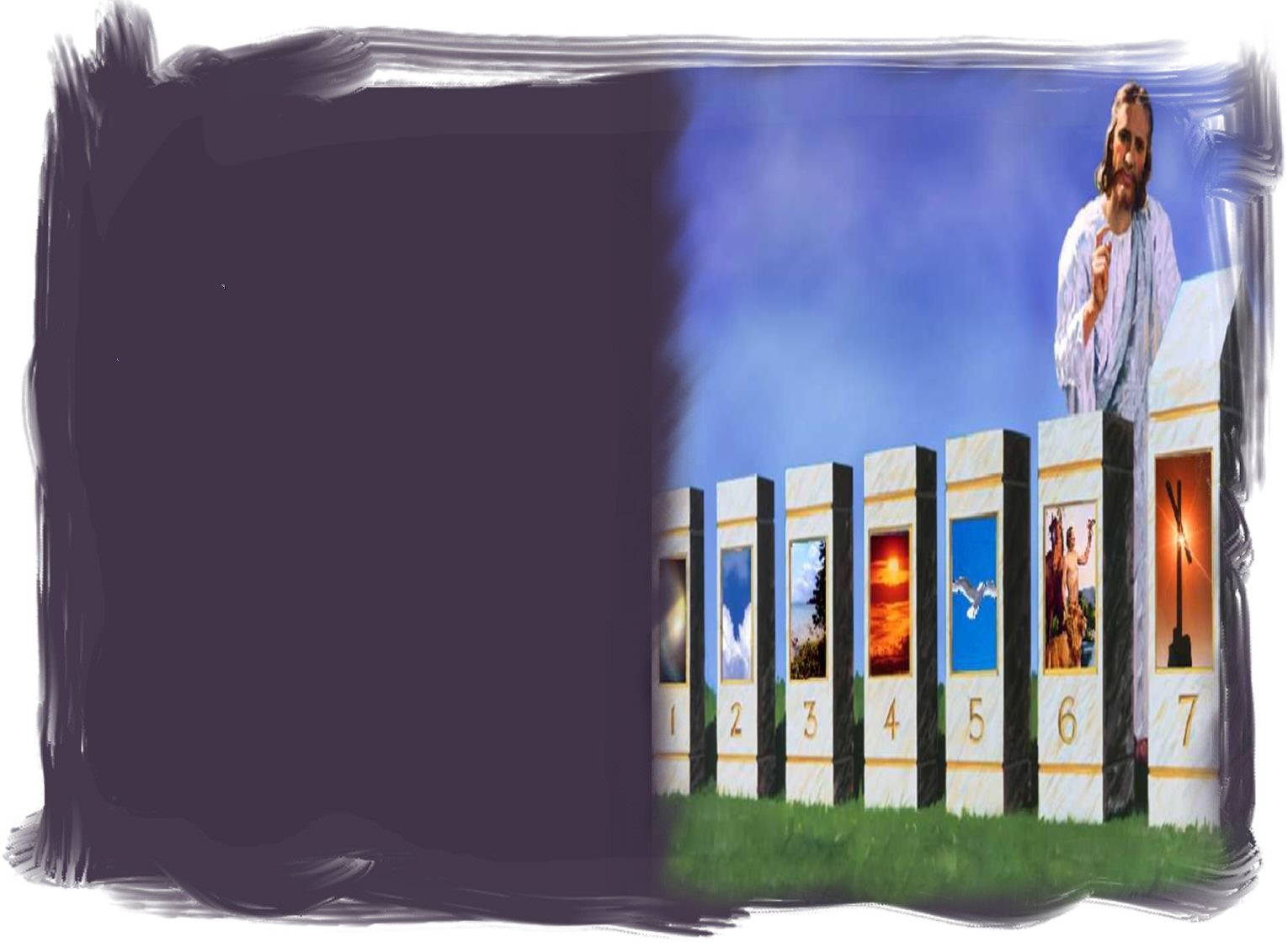 Deixou Deus algum sinal de sua autoridade criadora?
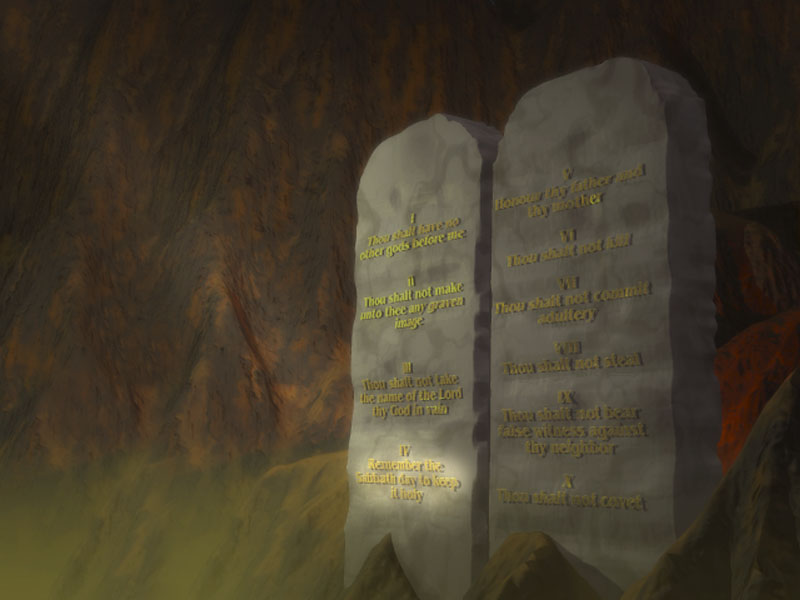 “Lembra-te do dia de sábado, para o santificar. Seis dias trabalharás e farás toda a tua obra, mas o sétimo dia é o sábado do SENHOR, teu Deus; não farás nenhum trabalho, nem tu, nem o teu filho, nem a tua filha, nem o teu servo, nem a tua serva, nem o teu animal, nem o forasteiro das tuas portas para dentro; porque, em seis dias, fez o SENHOR os céus, a terra, o mar e tudo o que neles há e, ao sétimo dia, descansou; por isso o SENHOR abençoou o dia de sábado e o santificou.” 
Êxodo 20:8-11
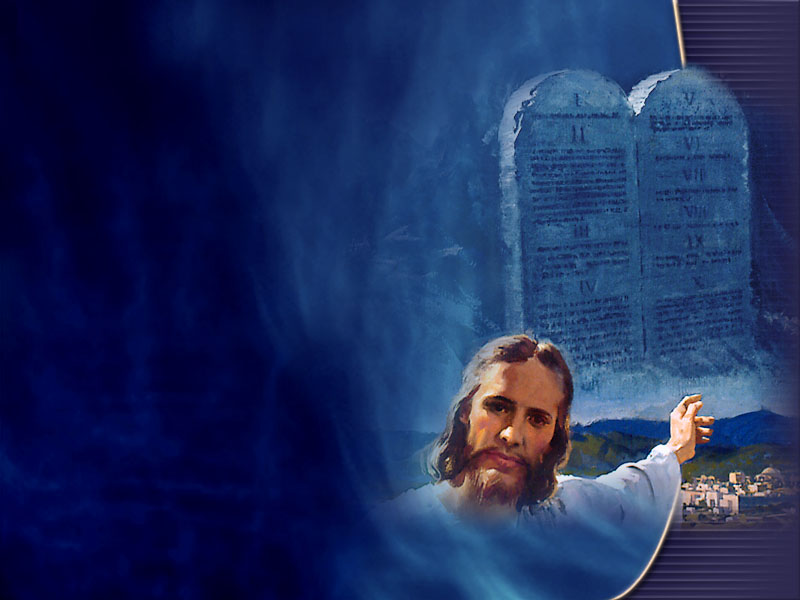 “Também lhes dei os meus sábados, para servirem de sinal entre mim e eles, para que soubessem que eu sou o SENHOR que os santifica.” 
Ezequiel 20:12
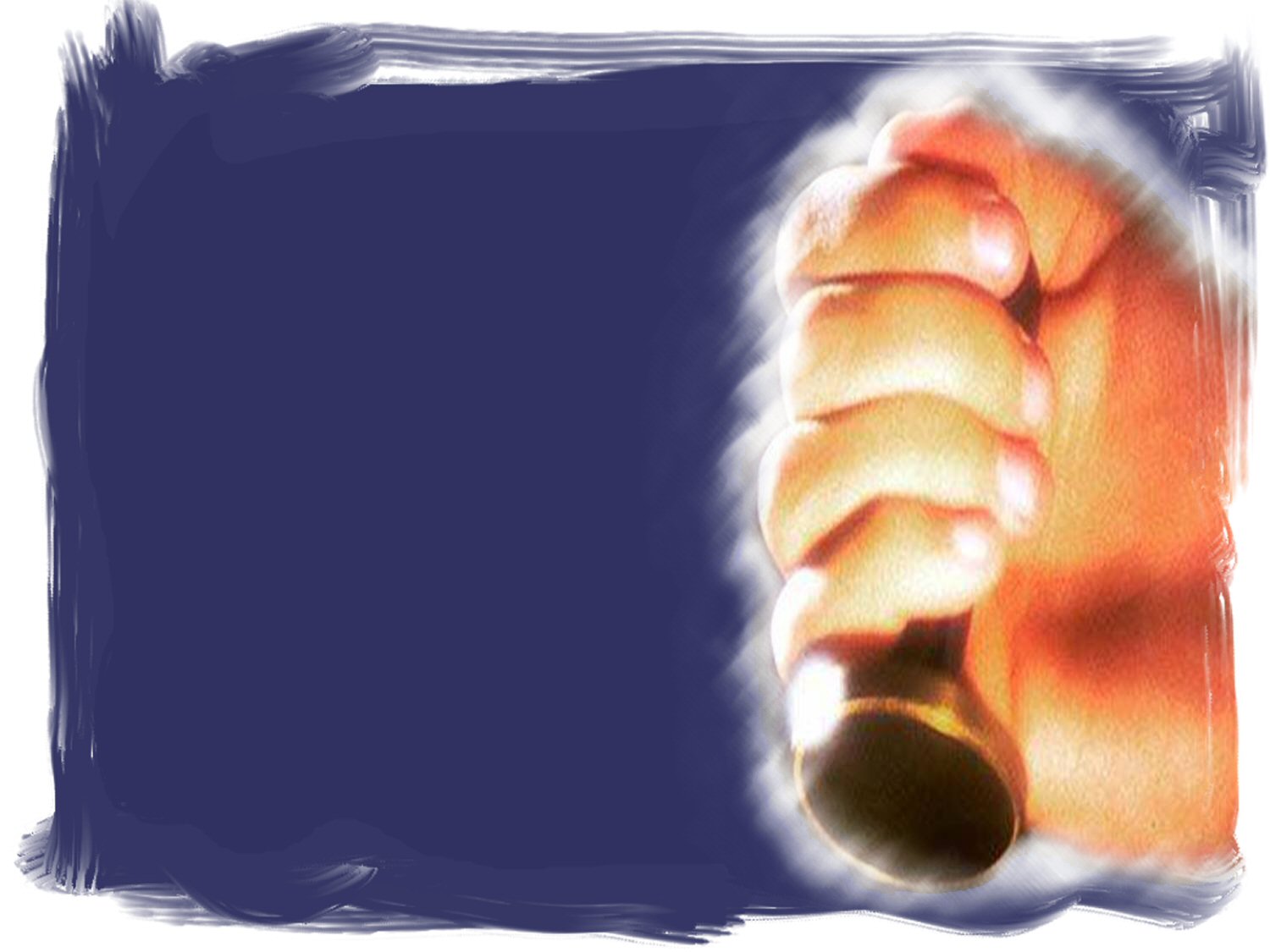 O selo de Deus está no coração de Sua lei.
Sábado
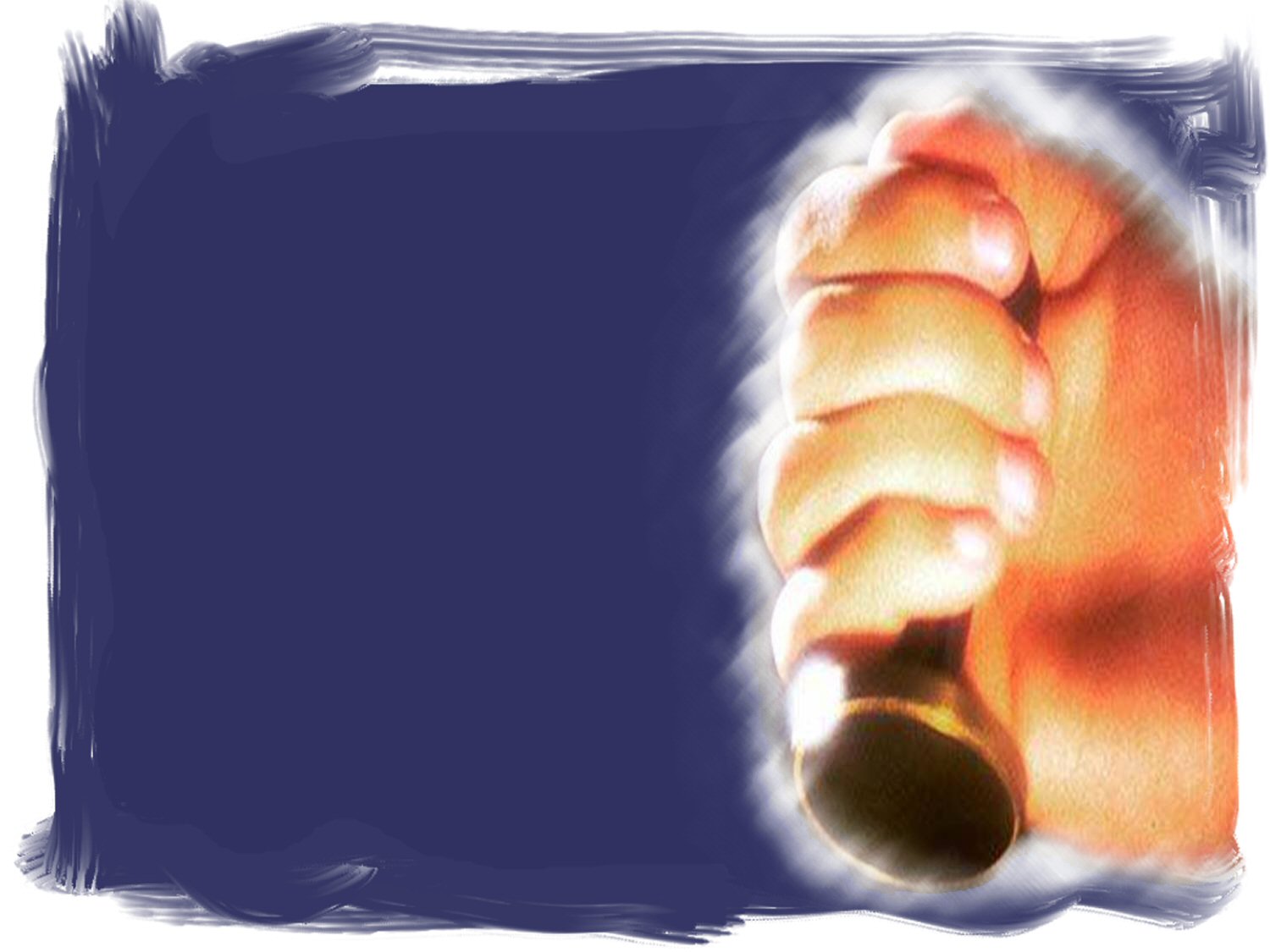 O selo autêntico possui:
Nome
 Título 
Território
Sábado
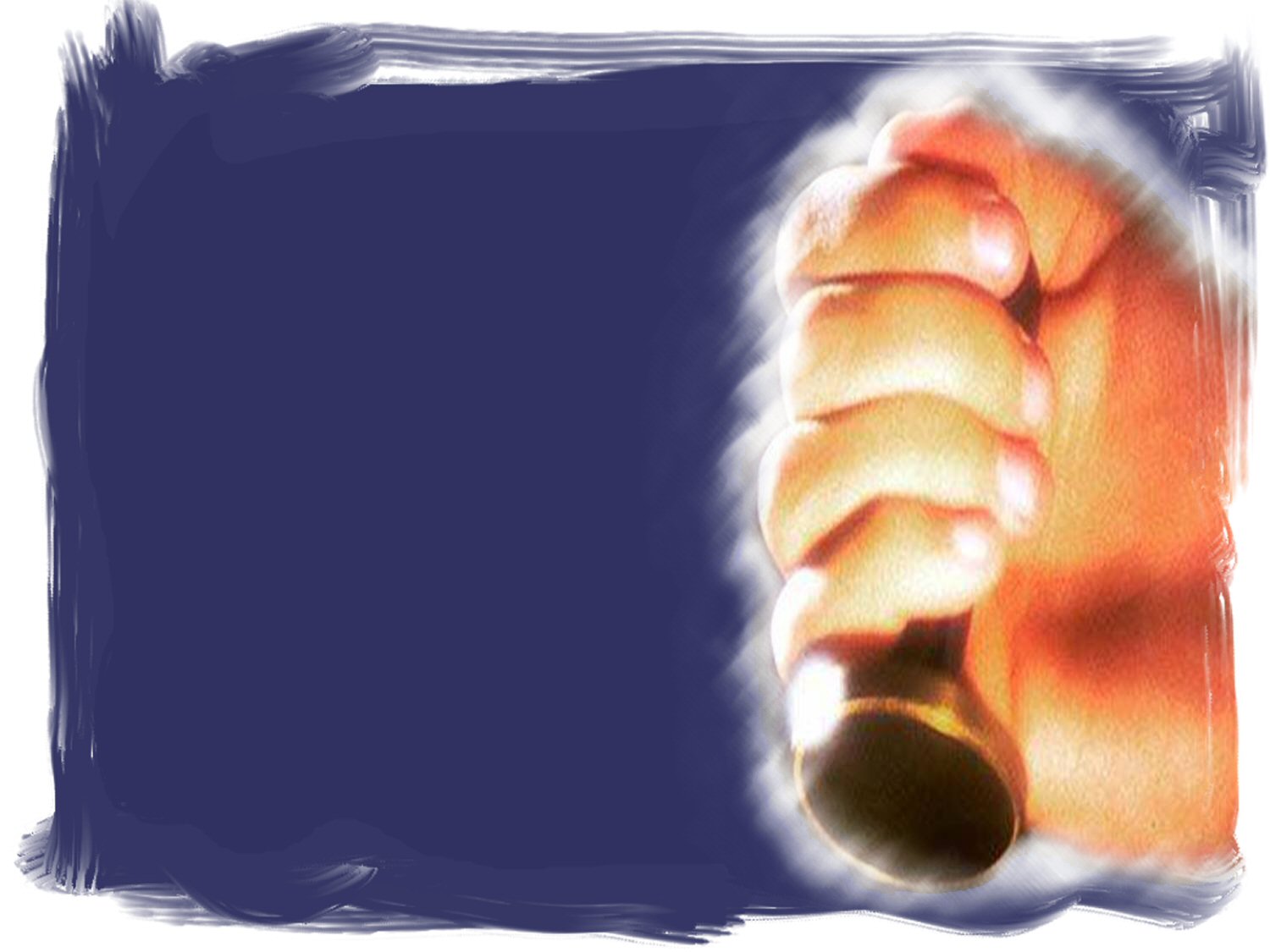 O Selo de Deus
O Sábado
O Senhor é nosso Deus
Criador
Céu e Terra
Sábado
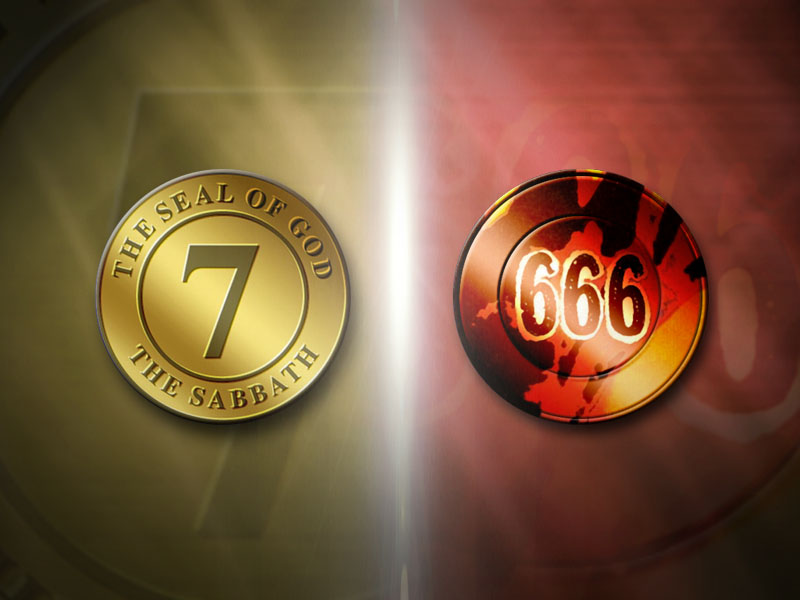 O Selo de Deus está em contraste com a marca da besta.
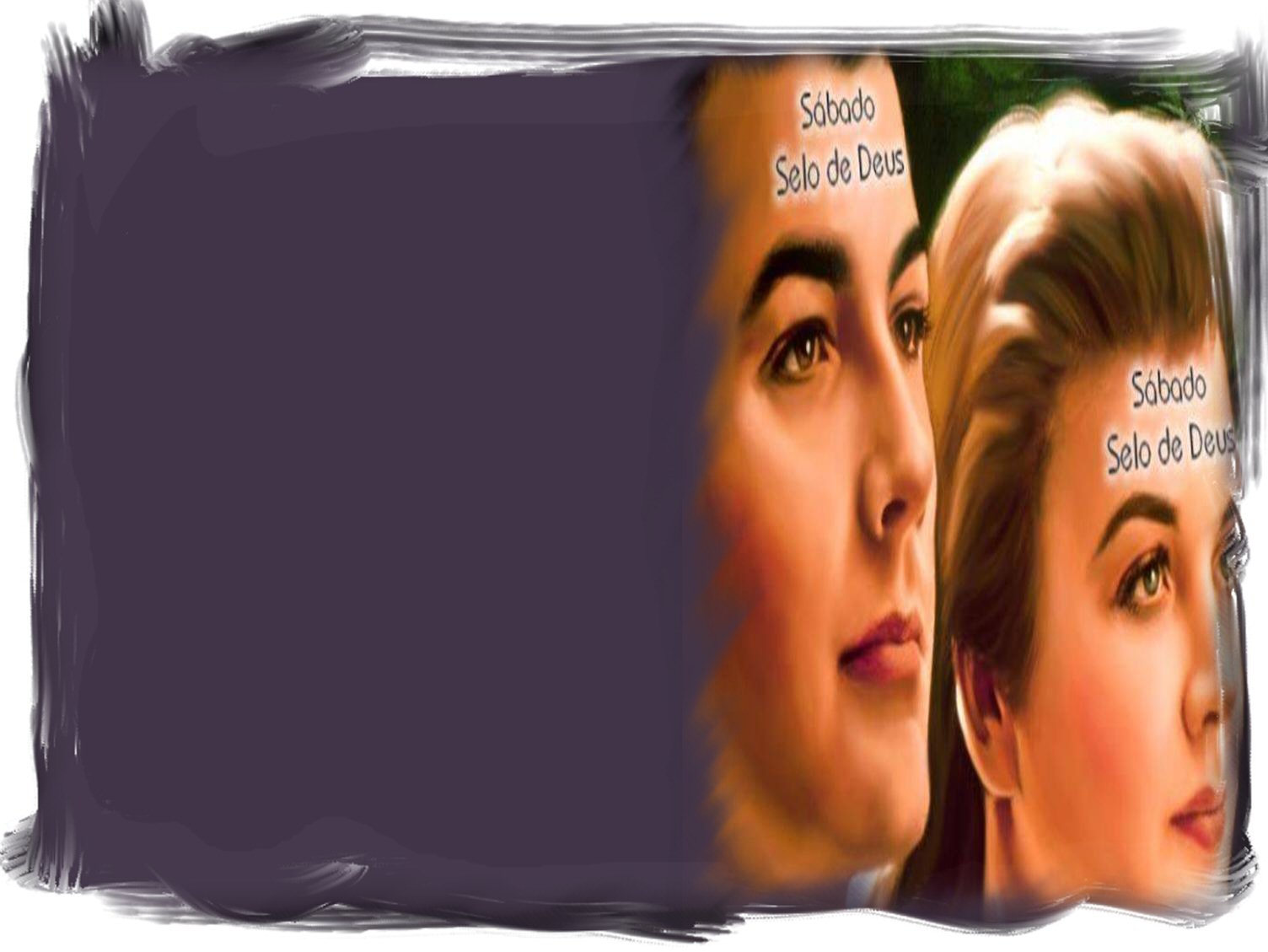 O Selo de Deus e a Lei de Deus estão na fronte.
“...na sua mente imprimirei as minhas leis, também sobre o seu coração as inscreverei; e eu serei o seu Deus, e eles serão o meu povo.” 
Hebreus 8:10
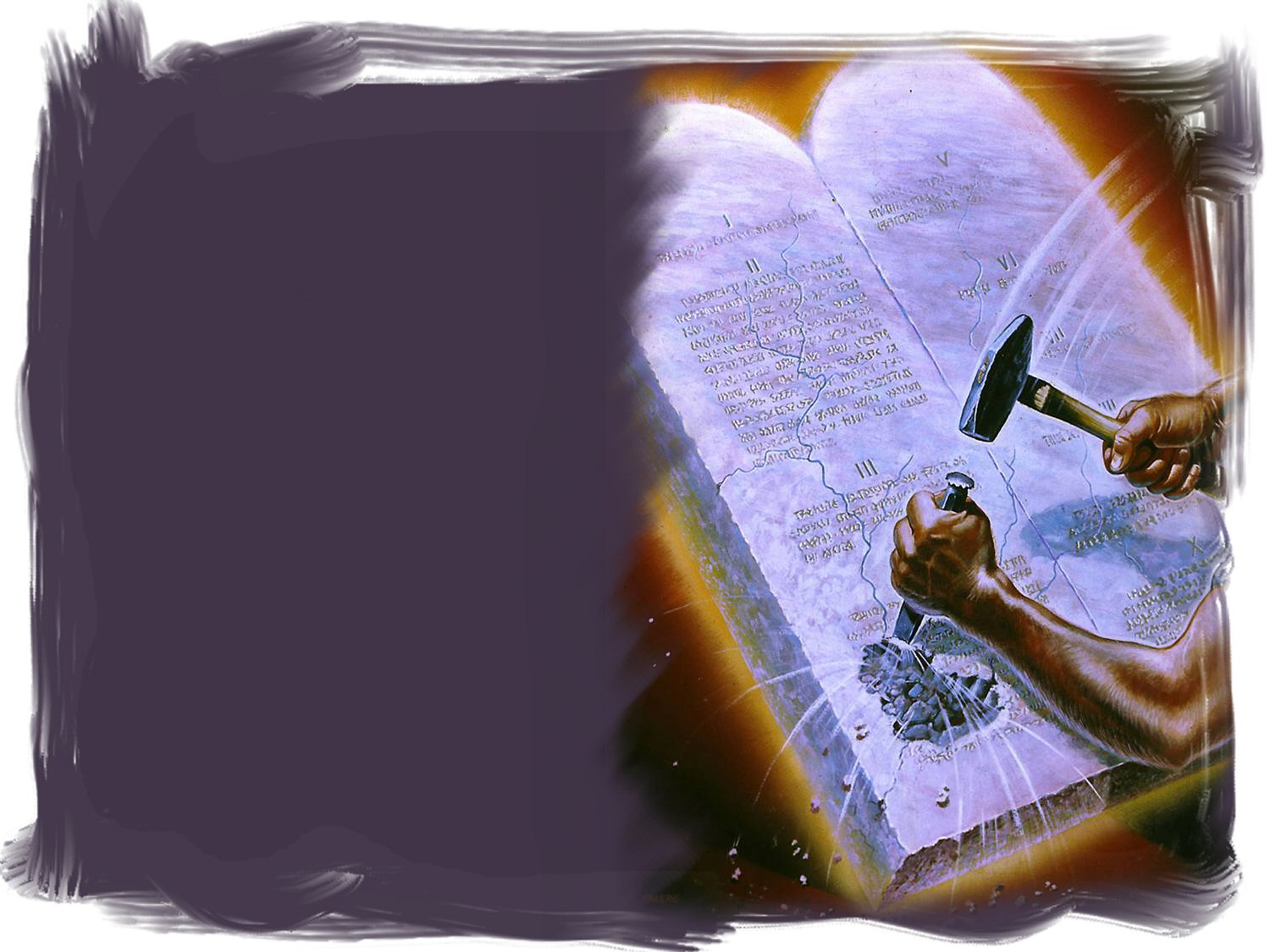 Satanás atacou o Sábado porque ele é o selo e o coração da Lei de Deus.
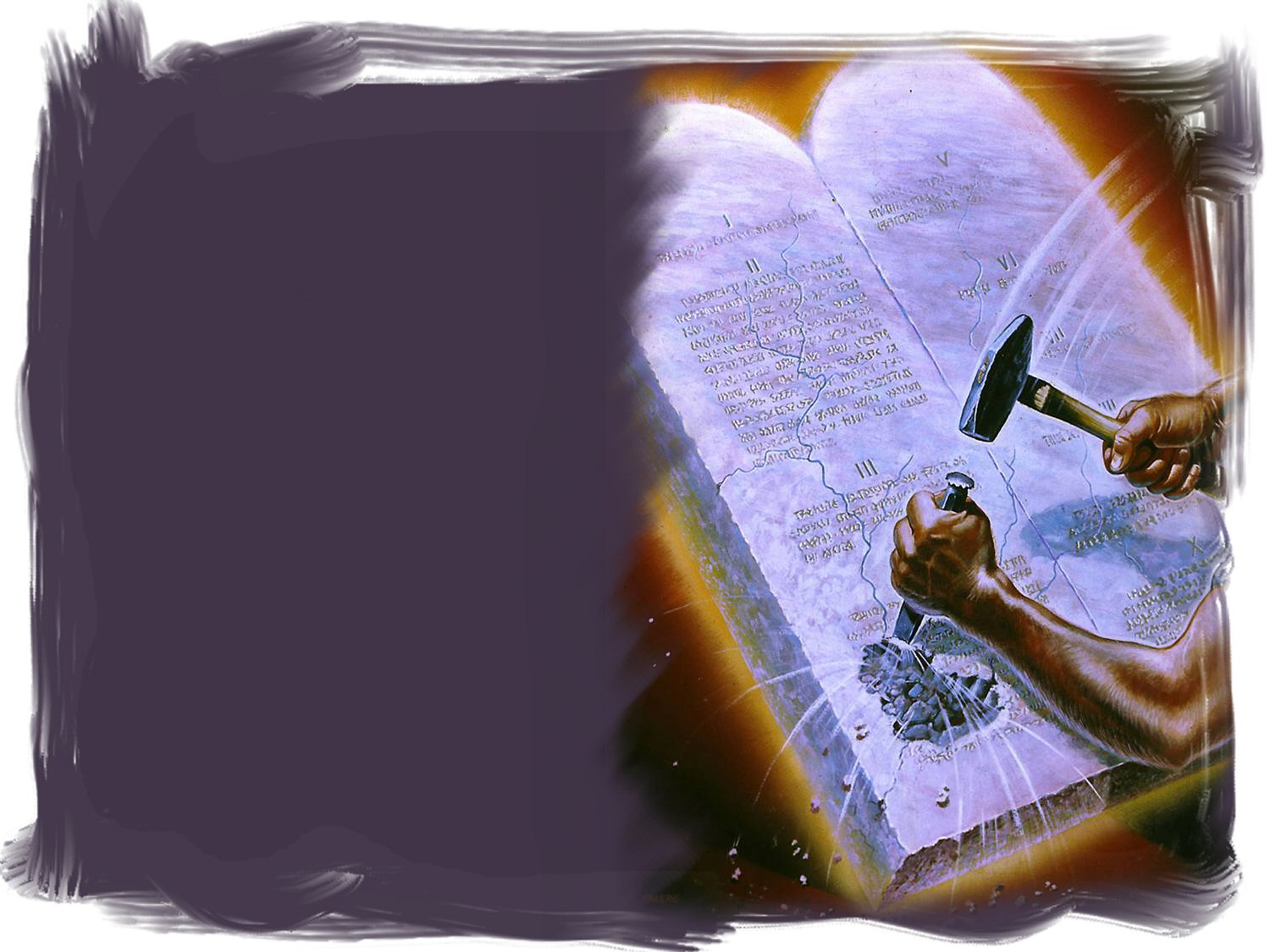 “...e cuidará em mudar os tempos e a lei...” Daniel 7:25
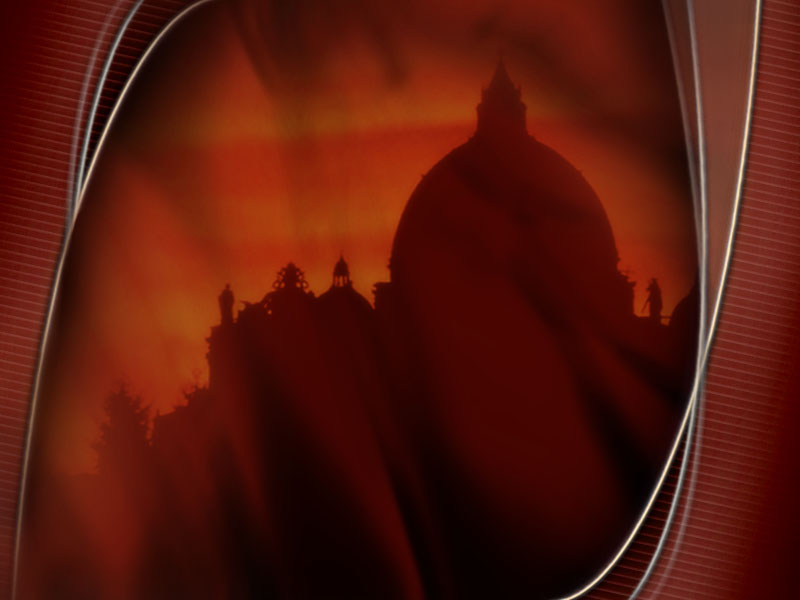 Que poder religioso terreno alega ter poder para mudar a Lei de Deus?
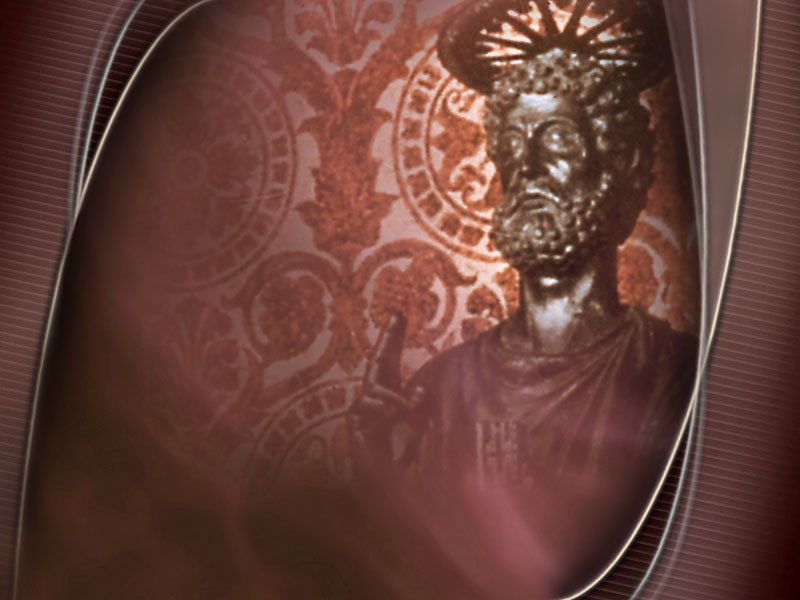 ...Talvez a coisa mais ousada, a mudança mais revolucionaria que a igreja já fez aconteceu no primeiro século. O santo dia, o Sábado, foi mudado do Sábado para o Domingo...
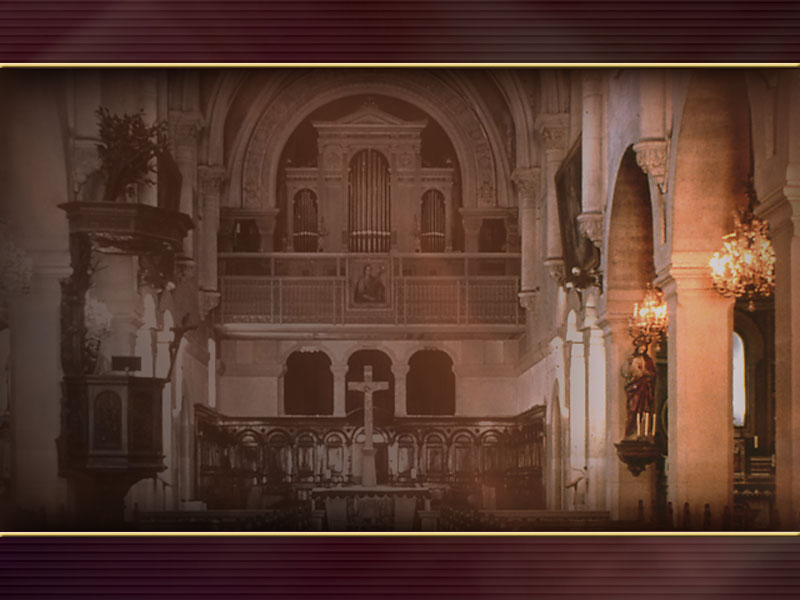 ...Não por alguma ordem encontrada nas Escrituras, mas pelo sentido do próprio poder da igreja... As pessoas que pensam que as Escrituras devem ser a única autoridade deveriam, logicamente tornar-se Adventistas do Sétimo Dia, e guardar o Sábado Sagrado.”
               Saint Catherine Catholic Church                    Sentinel, 21 de Maio de 1995
O papa tem o poder de mudar os tempos, ab-rogar leis, e dispensar todas as coisas mesmo os preceitos de Cristo.”	Decretal De Translat. Espiscop. Cap.
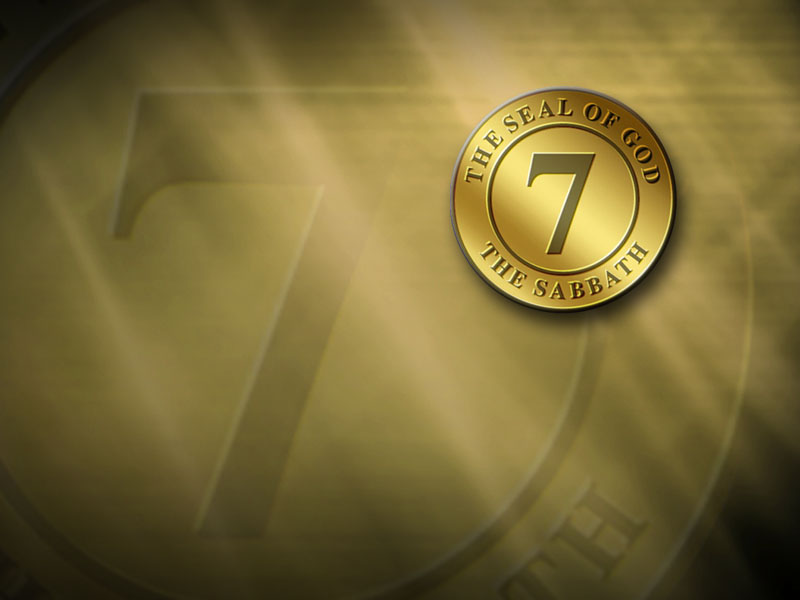 Satanás tem atacado o selo de Deus, o Sábado, a base de toda a adoração.
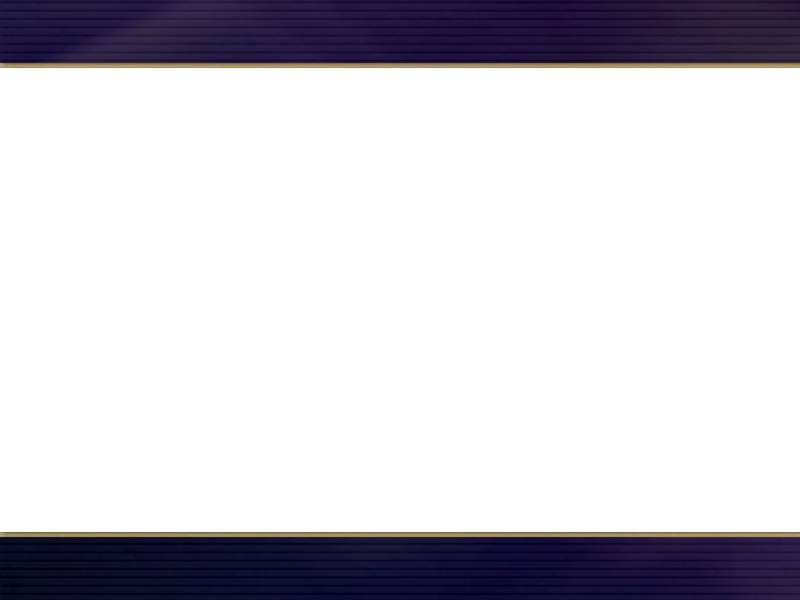 Quem é a besta?
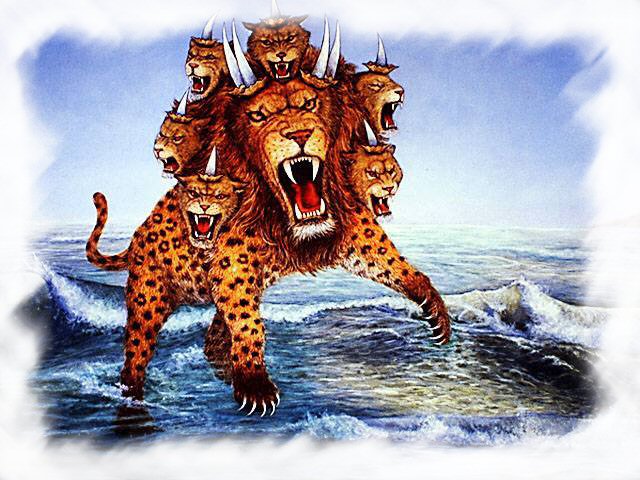 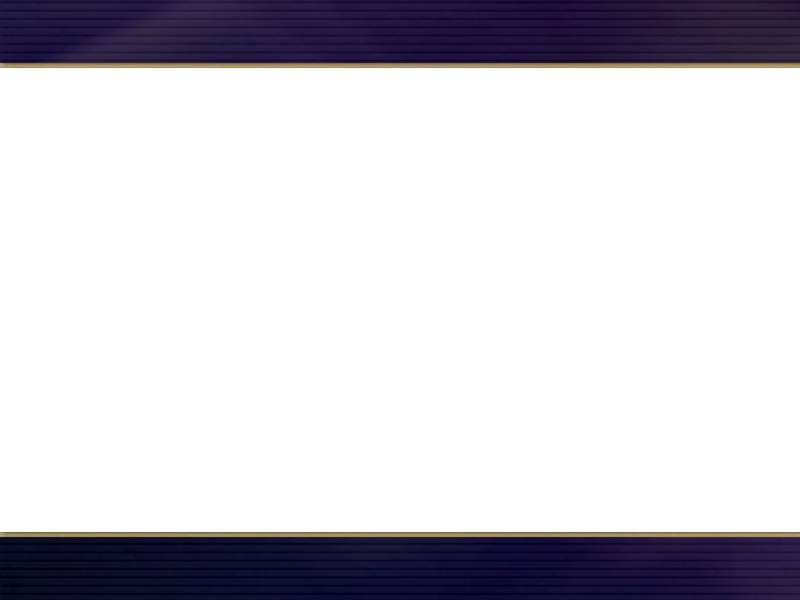 Quem é a besta?
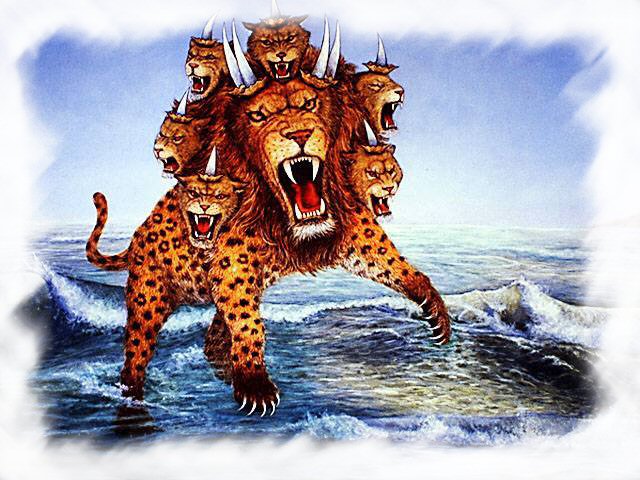 Qual é a marca da besta?
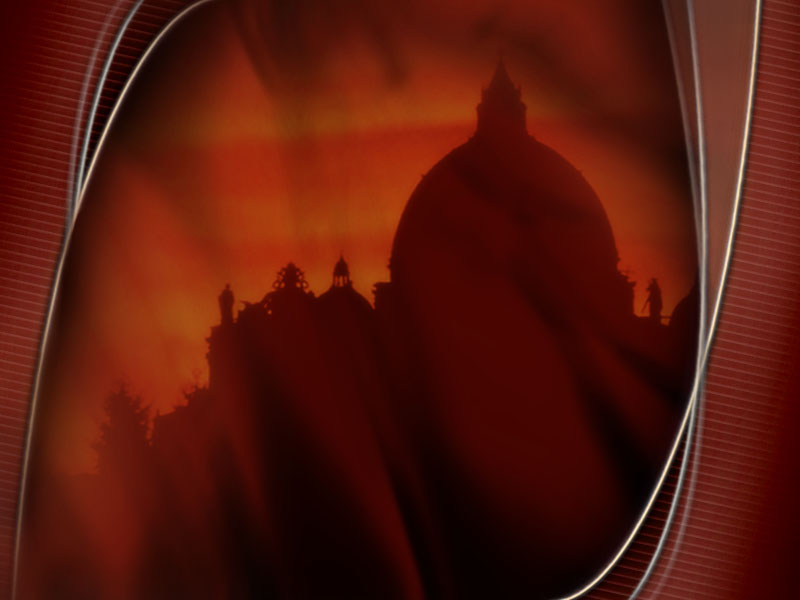 1ª Chave:
Um poder Romano
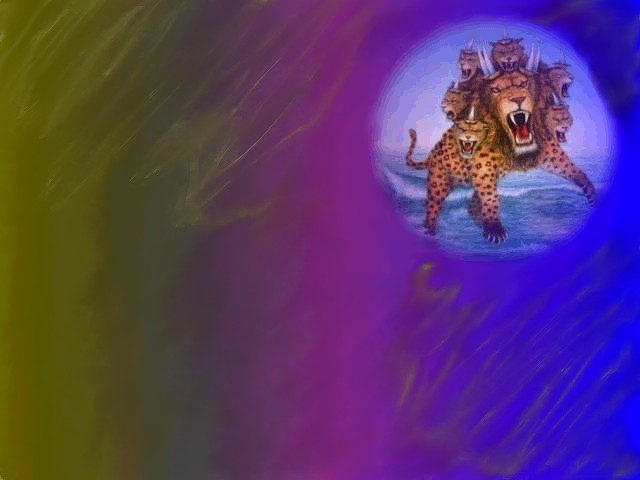 “Vi emergir do mar uma besta que tinha dez chifres e sete cabeças e, sobre os chifres, dez diademas e, sobre as cabeças, nomes de blasfêmia. A besta que vi era semelhante a leopardo, com pés como de urso e boca como de leão. E deu-lhe o dragão o seu poder, o seu trono e grande autoridade.” Apocalipse 13:1 e 2
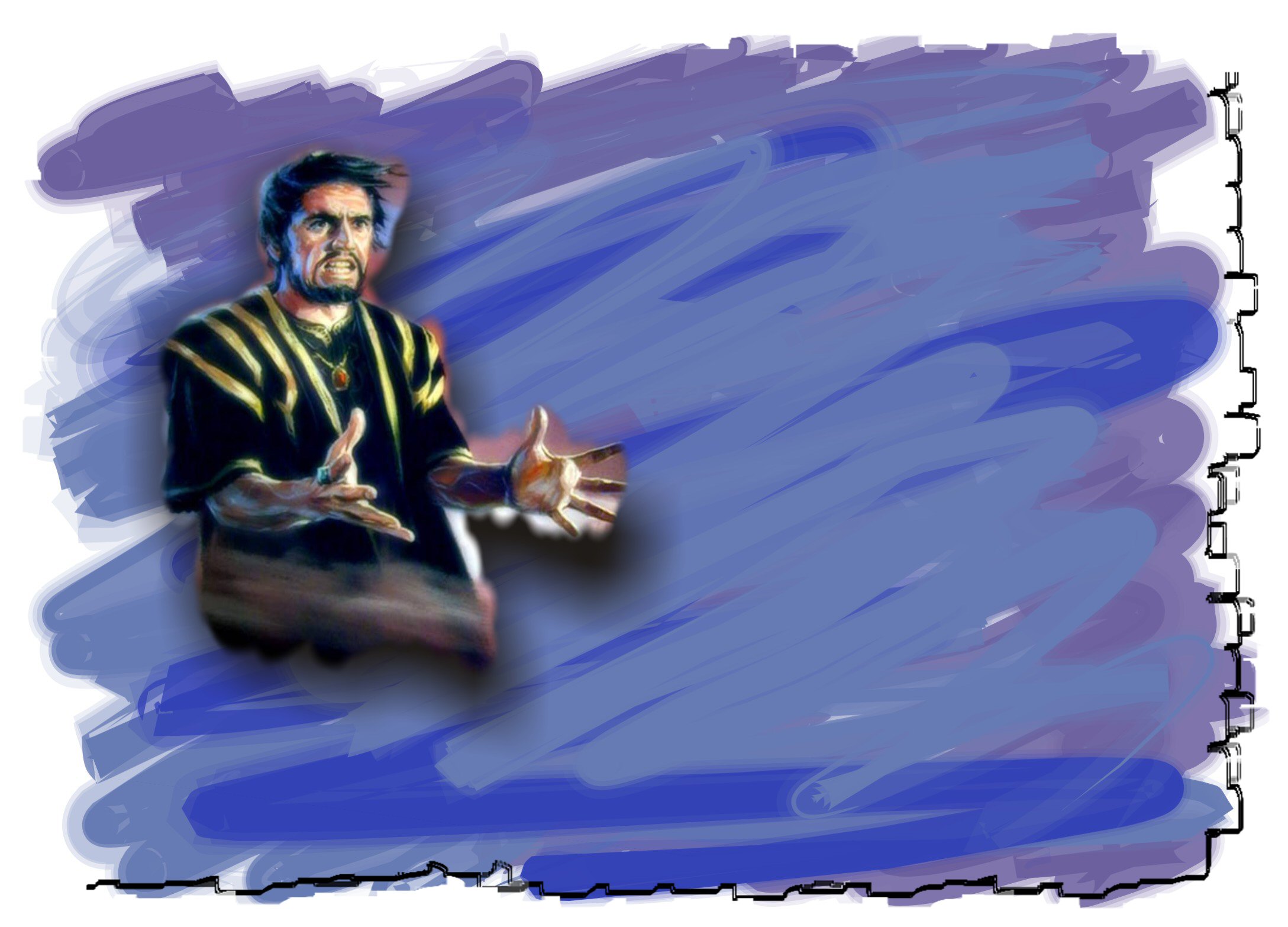 Quem é o dragão?
Apocalipse 12:9 identifica o dragão como Satanás. Mas Satanás trabalha através de agentes humanos. Em Apocalipse 12 o dragão, trabalhando através de Roma pagã tentou destruir Jesus.
Roma:
Um oficial tentou matar Jesus quando era bebê
O governador condenou Jesus a morte
Um carrasco crucificou Jesus
O emblema selava o sepulcro de Jesus
Soldados vigiavam o túmulo de Jesus
Para a sucessão de César veio a sucessão dos Pontífices de Roma. Quando Constantino saiu de Roma deu seu trono para o Pontífice.” 
Labianca, Professor de História, Universidade de Roma.
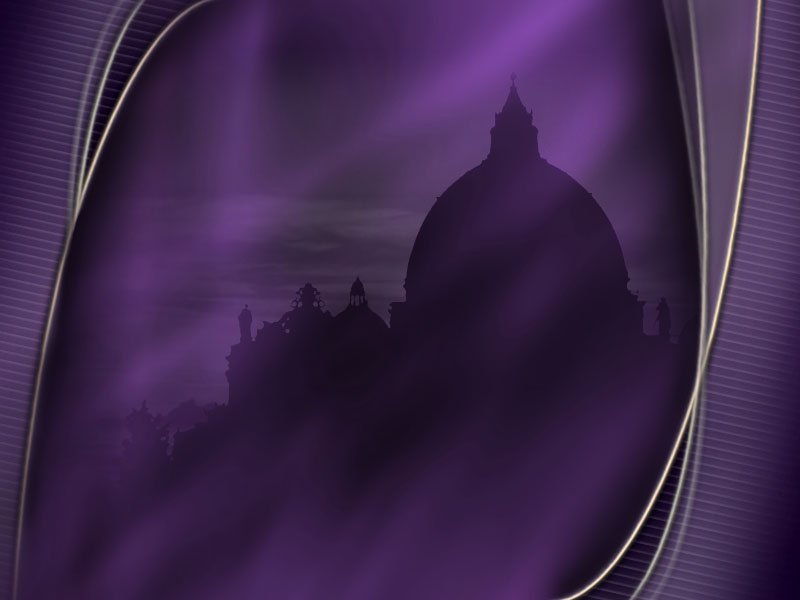 2ª Chave:
Um Poder Religioso Mundial
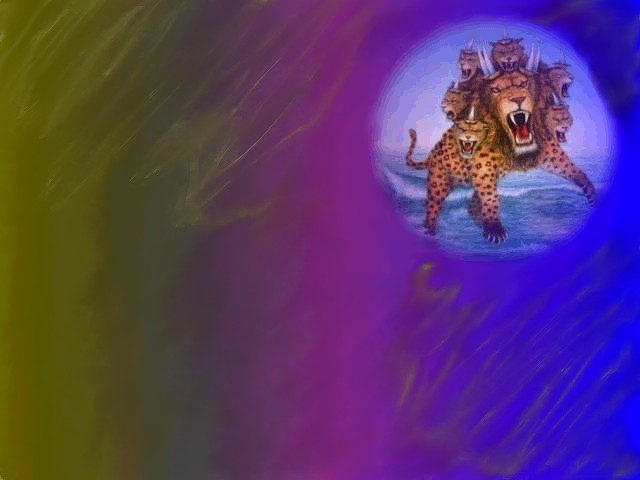 “E adorá-la-ão todos os que habitam sobre a terra, aqueles cujos nomes não foram escritos no Livro da Vida do Cordeiro que foi morto desde a fundação do mundo.”
 Apocalipse 13:8
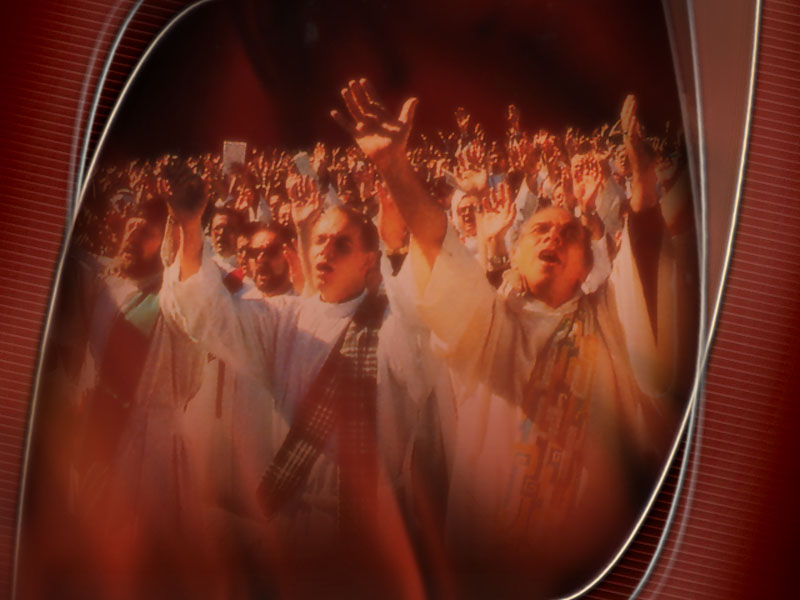 Novamente a história testemunha as verdades das profecias do Apocalipse.
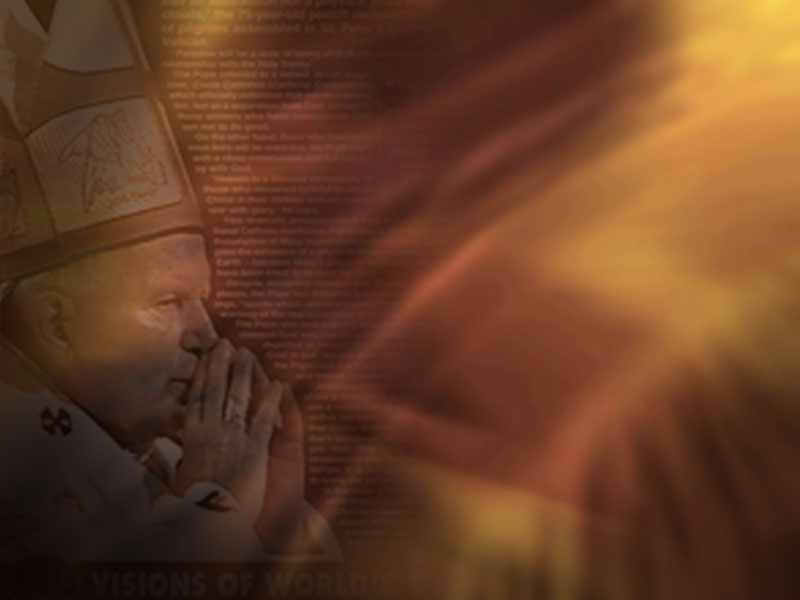 3ª Chave:
Um Poder Religioso que dominaria poderes civis
“Foi-lhe dado, também, que pelejasse contra os santos e os vencesse. Deu-se-lhe ainda autoridade sobre cada tribo, povo, língua e nação.” 
Apocalipse 13:7
“Sob ele foi estipulada elegação papal que todos os reis da terra eram apenas vassalos do pontífice romano. Quase todos os reis e príncipes da Europa  juraram fidelidade ao seu grande senhor. Roma era novamente a senhora do mundo.”						       Myer’s General History. Pág. 455.
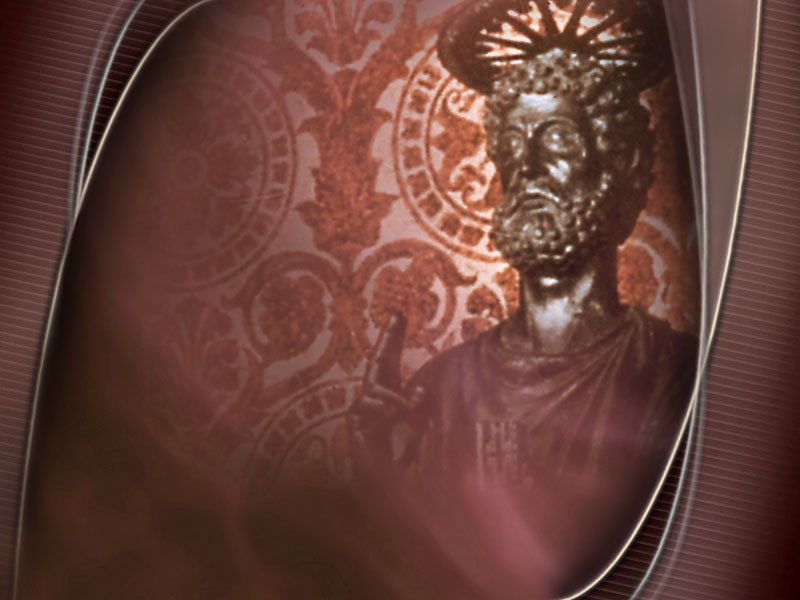 4ª Chave:
Teria o Poder da Blasfêmia
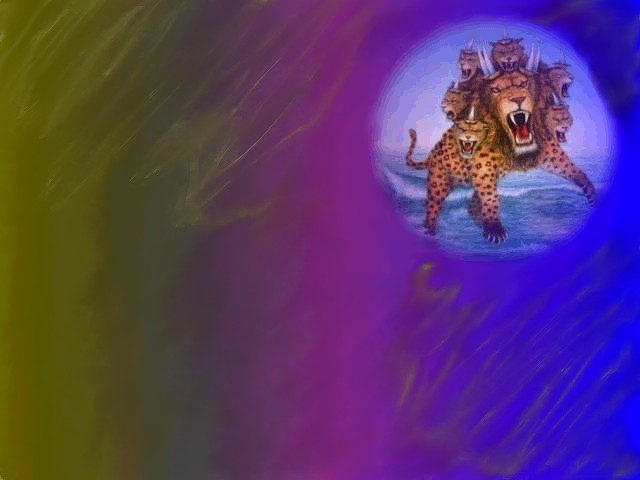 “E abriu a boca em blasfêmias contra Deus, para lhe difamar o nome e difamar o tabernáculo, a saber, os que habitam no céu.” 
Apocalipse 13:6
Blasfêmia
“Responderam-lhe os judeus: Não é por obra boa que te apedrejamos, e sim por causa da blasfêmia, pois, sendo tu homem, te fazes Deus a ti mesmo.” 								    João 10:33
“O qual se opõe e se levanta contra tudo que se chama Deus ou é objeto de culto, a ponto de assentar-se no santuário de Deus, ostentando-se como se fosse o próprio Deus.”                                   II Tessalonicenses 2:4
A Bíblia define blasfêmia como assumir qualquer direito ou poder que pertença somente a Deus.
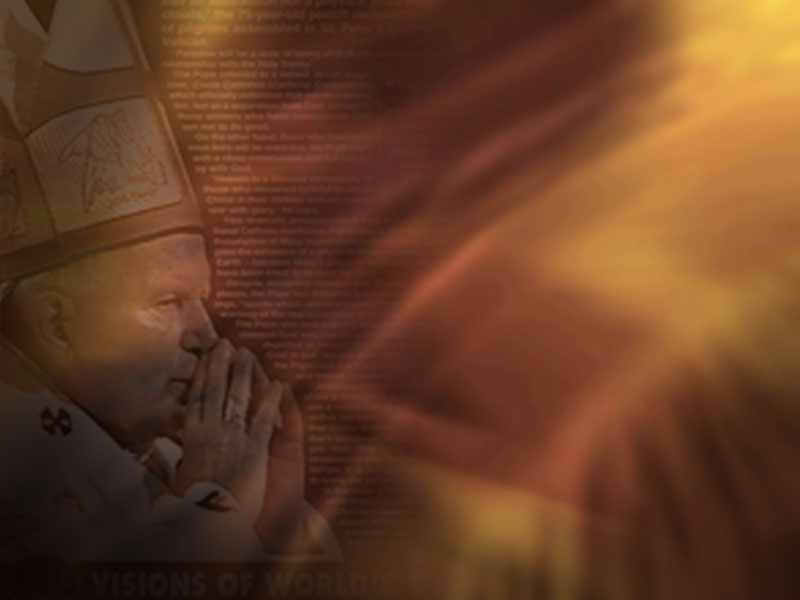 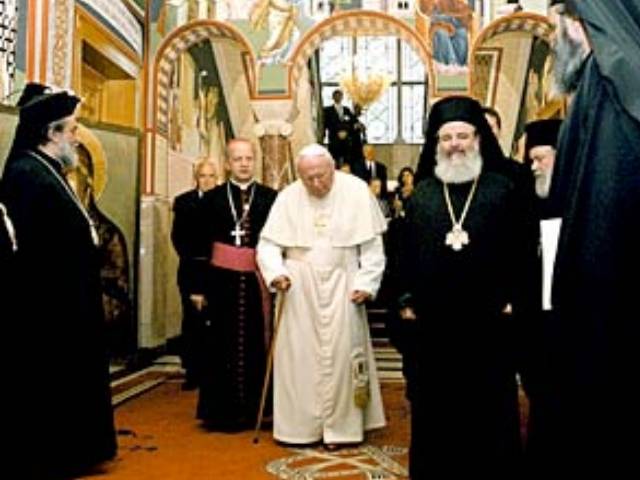 Tu és o Pastor, és o médico, és o governador, tal qual o mordomo; finalmente, tu és outro Deus na terra.
 (Papa Julius II, Quinquagésimo Concílio Luterino, 1512)
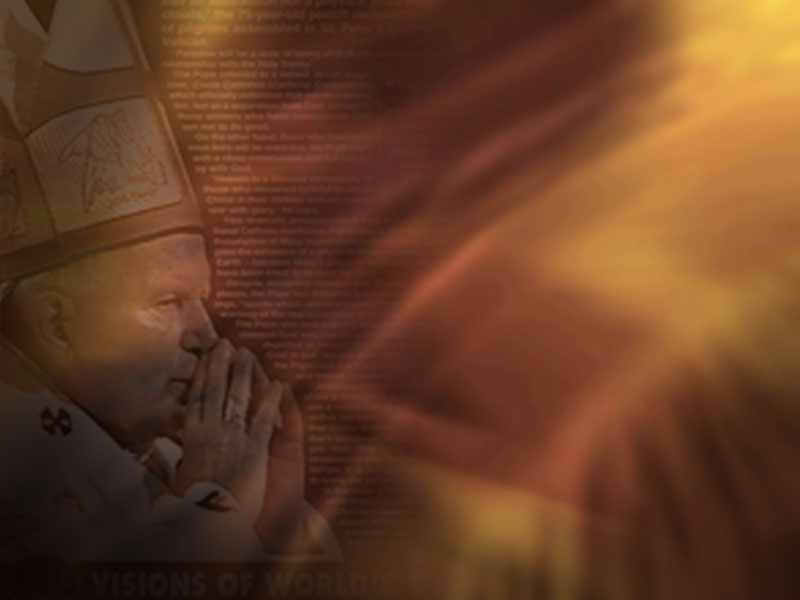 “O Papa é chamado santíssimo porque ele corretamente é considerado como tal. Somente o Papa é o vigário de Cristo, que é a fonte de toda a santidade.” Lucius Ferraris, Biblioteca Prompta
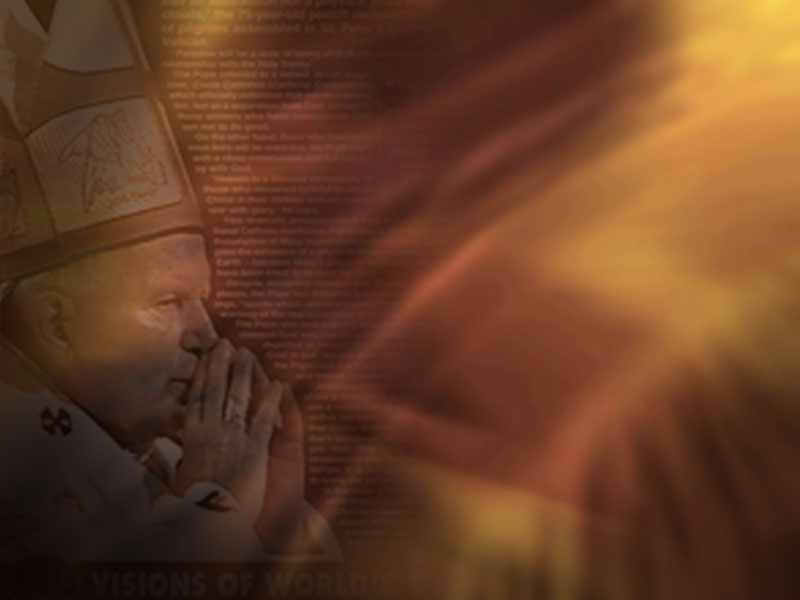 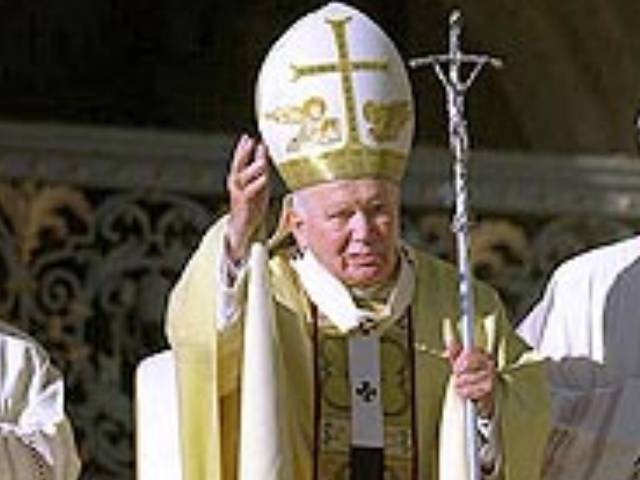 Nós, (papas) ocupamos na terra o lugar de Deus Todo Poderoso. 
Leo VIII, 20 de Junho de 1894.
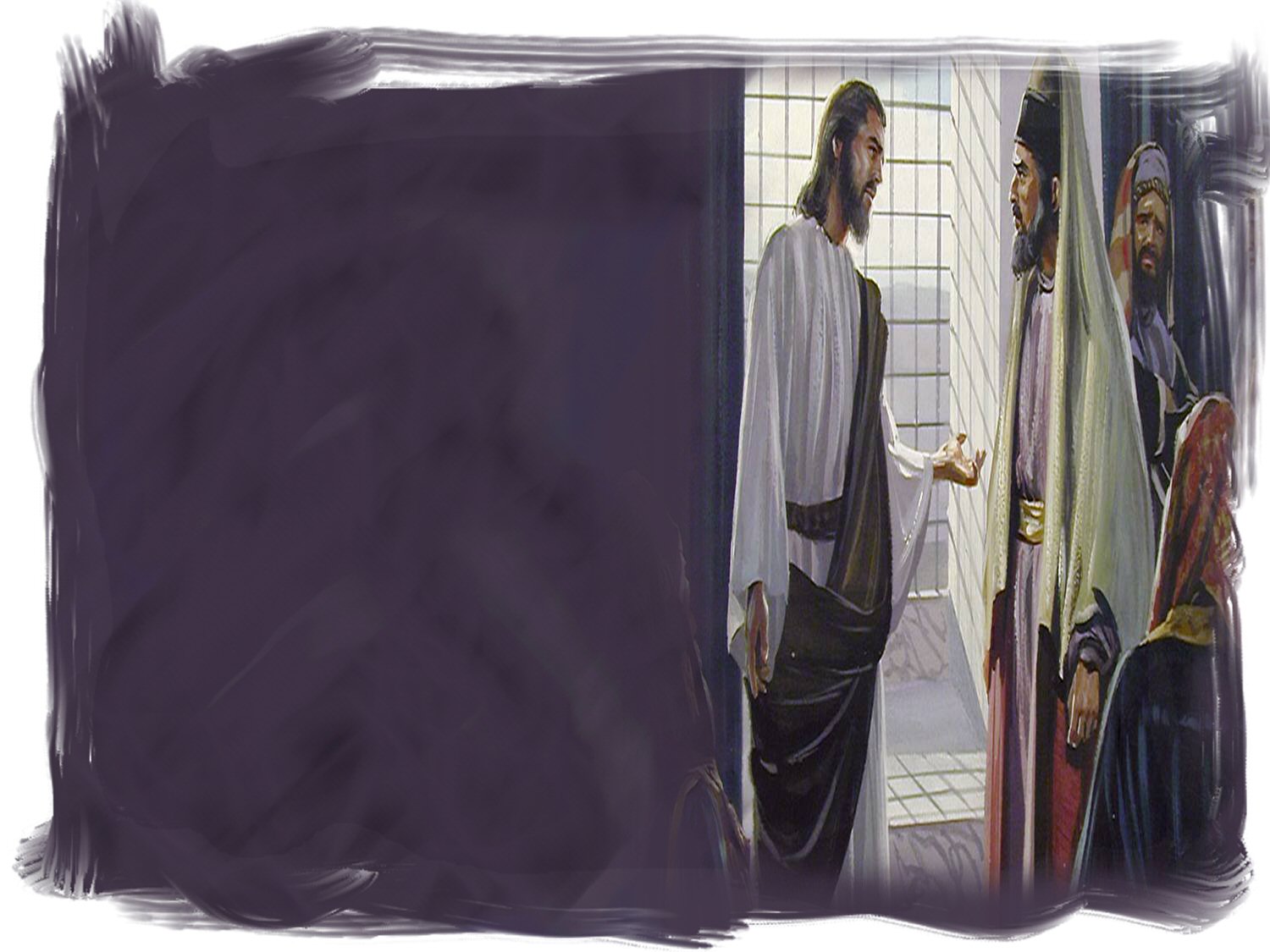 “E os escribas e fariseus arrazoavam, dizendo: Quem é este que diz blasfêmias? Quem pode perdoar pecados, senão Deus?” 
Lucas 5:21
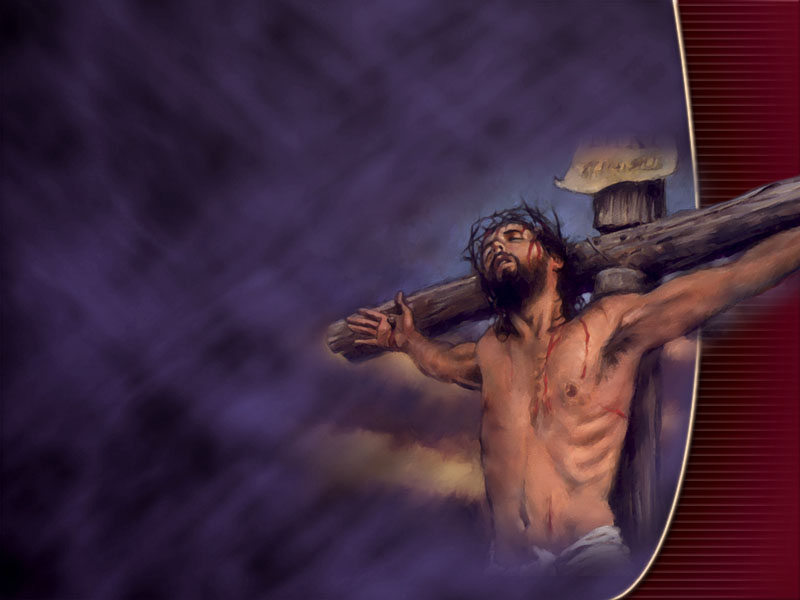 “Porquanto há um só Deus e um só Mediador entre Deus e os homens, Cristo Jesus, homem.” 

I Timóteo 2:5
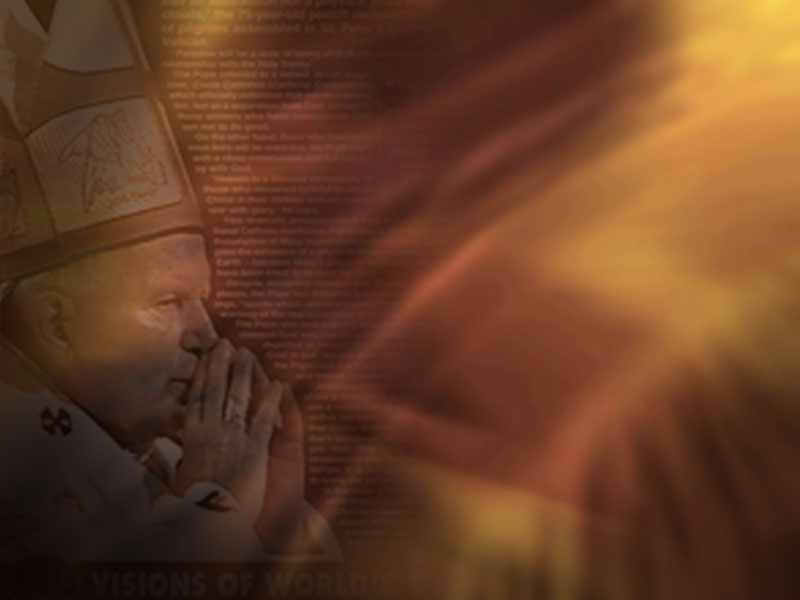 Sistema de Confissão
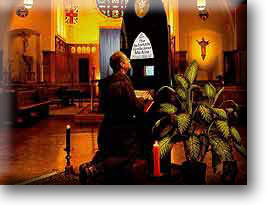 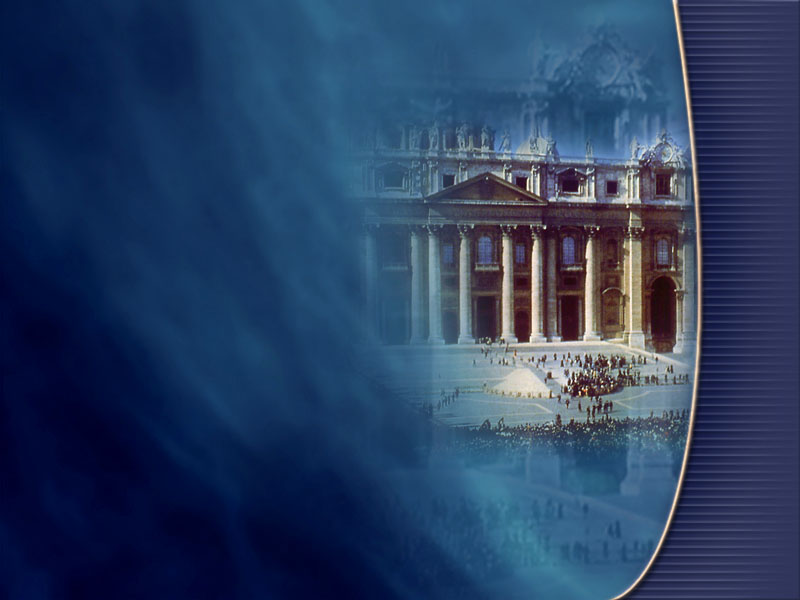 5ª Chave:
Seria um poder religioso que reinaria supremo por 1260 anos
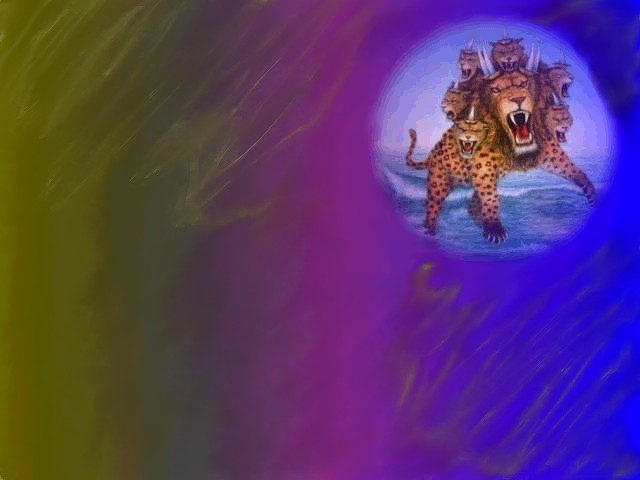 “Foi-lhe dada uma boca que proferia arrogâncias e blasfêmias e autoridade para agir quarenta e dois meses.” 
Apocalipse 13:5
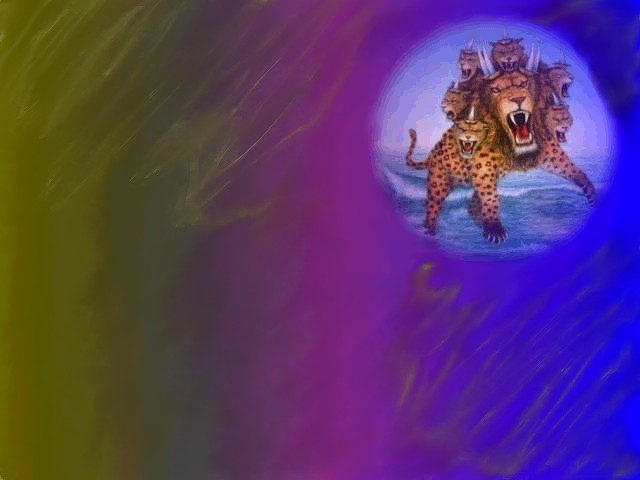 42 Meses = 1260 Anos
“...cada dia por um ano...” Ezequiel 4:7
A supremacia legalmente reconhecida do papa começou em 533 d.C. isto aconteceu quando o decreto do imperador Justiniano tornou o bispo de Roma chefe de todas as igrejas, e o definidor da doutrina e corretor dos hereges.
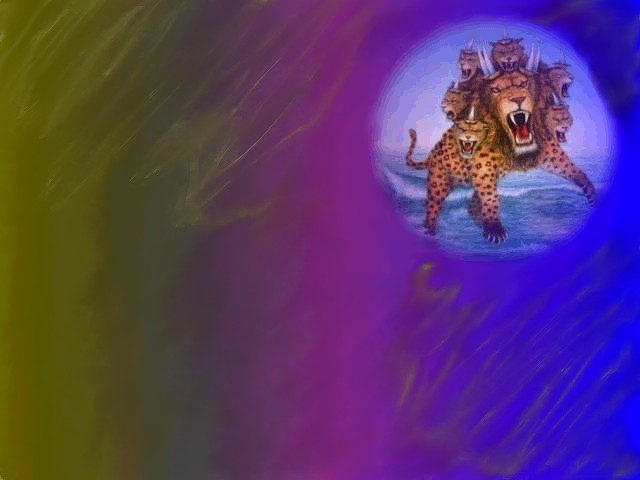 1260 Anos
538 d.C.
1798 d.C.
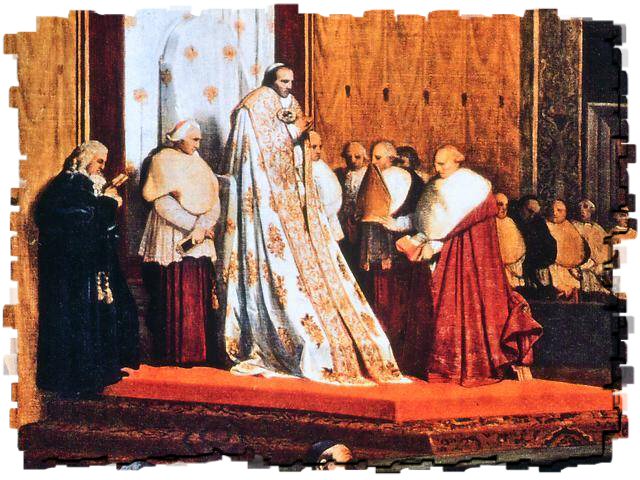 “Virgílio... chegou a cadeira papal (538 d.C.) sob a proteção militar de Belisário.” History of the Christian Church, vol. 3, pág. 327
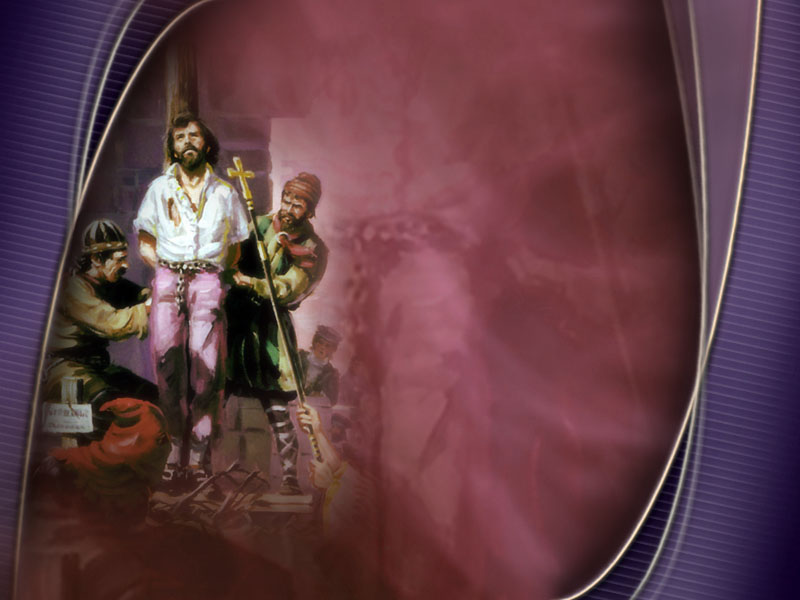 “Foi-lhe dado, também, que pelejasse contra os santos e os vencesse.
Deu-se-lhe ainda autoridade sobre cada tribo, povo, língua e nação.” 
Apocalipse 13:7
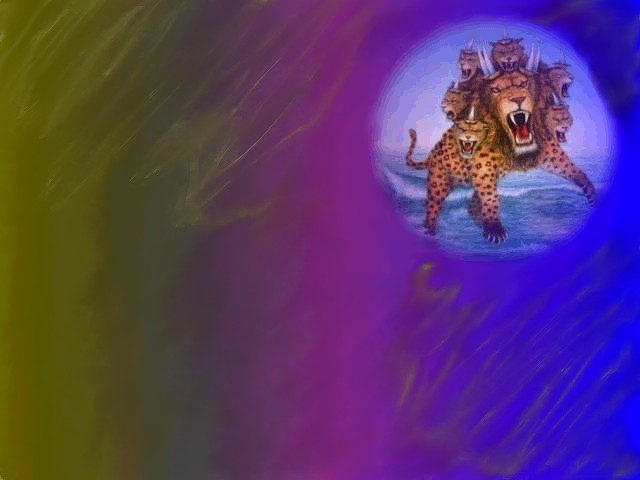 1260 Anos
538 d.C.
1798 d.C.
“Então, vi uma de suas cabeças como golpeada de morte...” 
Apocalipse 13:3
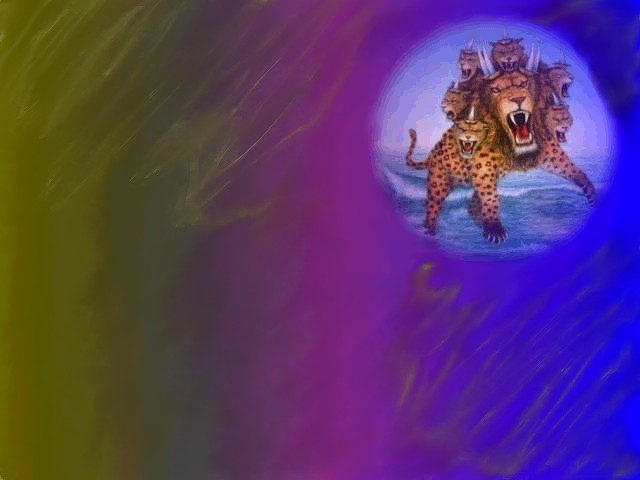 1260 Anos
538 d.C.
1798 d.C.
Em 1798, ele (Berthier) ...entrou em Roma, aboliu o governo papal e estabeleceu um secular.”The Encyclopedia Americana, edição de 1941
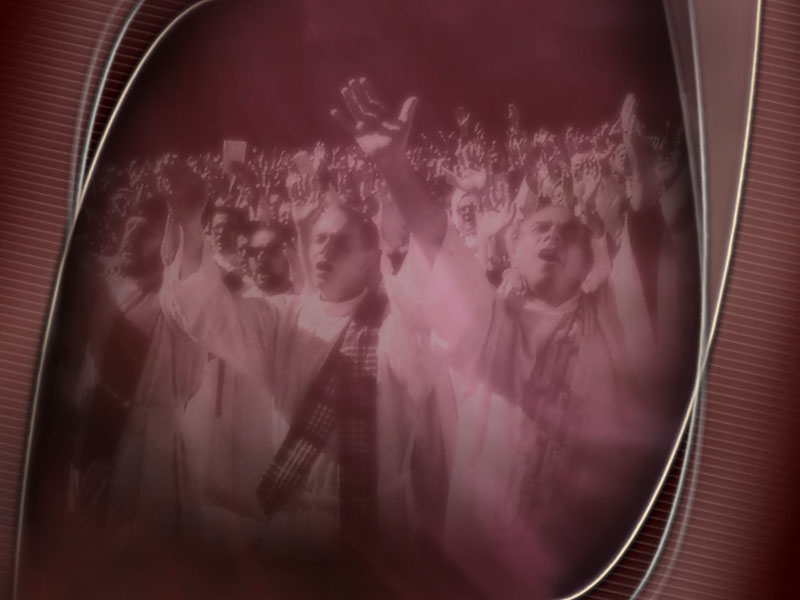 6ª Chave:
O Ferimento Mortal Seria Curado
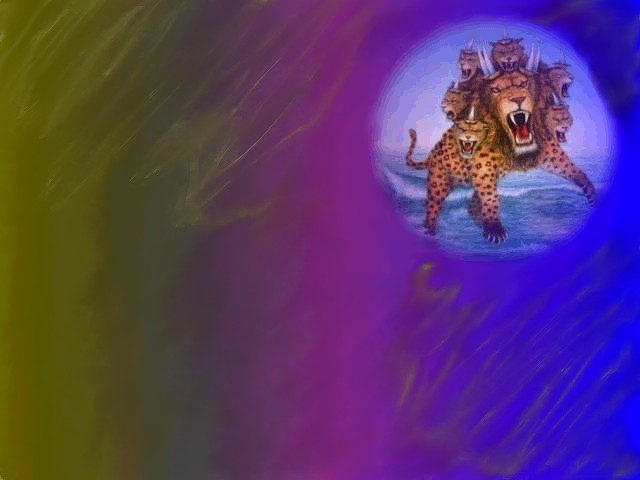 “Então, vi uma de suas cabeças como golpeada de morte, mas essa ferida mortal foi curada; e toda a terra se maravilhou, seguindo a besta.” 
Apocalipse 13:3
“A questão romana seria alguma coisa do passado e o Vaticano estava com a Itália... Afixando os autógrafos ao documento memorável curando o ferimento... extrema cordialidade foi demonstrada dos dois lados.” - San Francisco Chronicle, 11 de Fevereiro de 1929
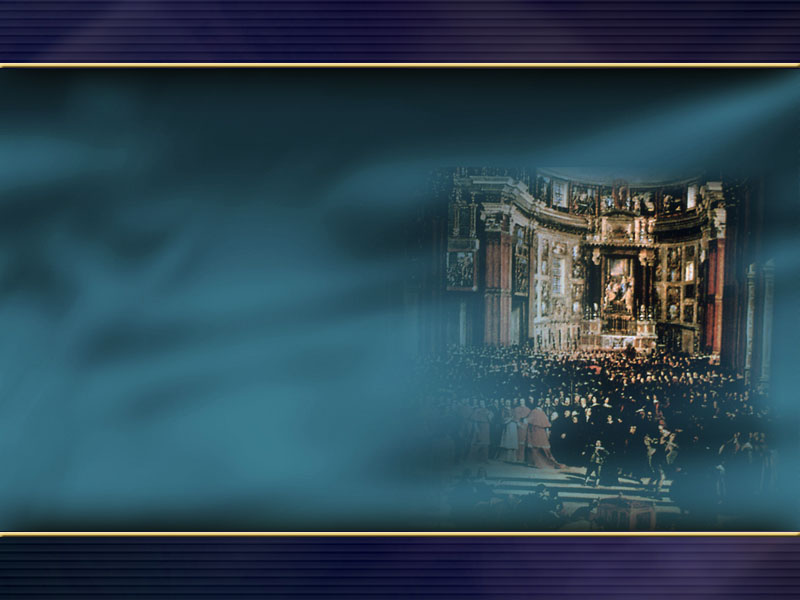 7ª Chave:
Proeminência Mundial no Fim dos Tempos
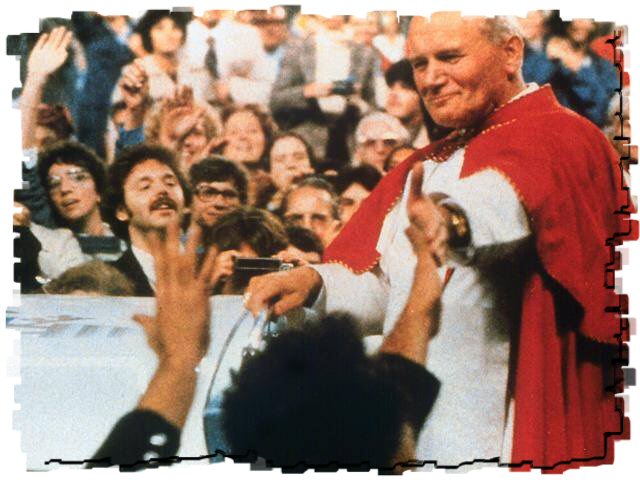 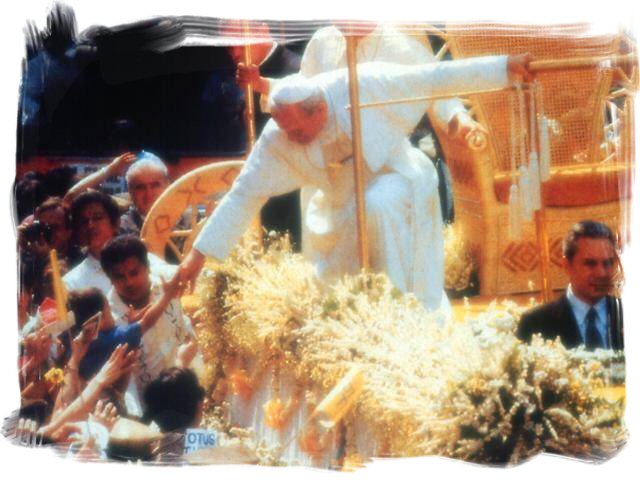 O sistema papal cresceu e ganhou influência, prestigio e proeminência mundial.
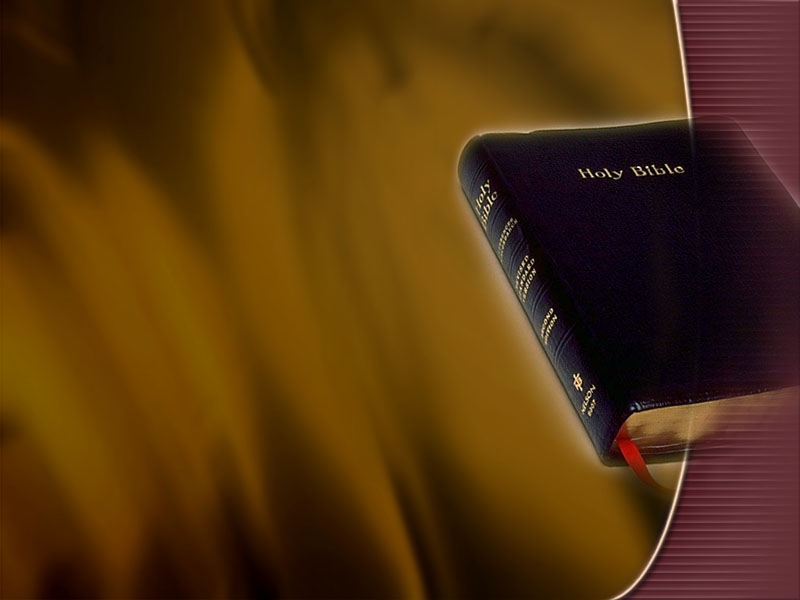 “Aqui está a sabedoria. Aquele que tem entendimento calcule o número da besta, pois é número de homem. Ora, esse número é seiscentos e sessenta e seis.” 
Apocalipse 13:18
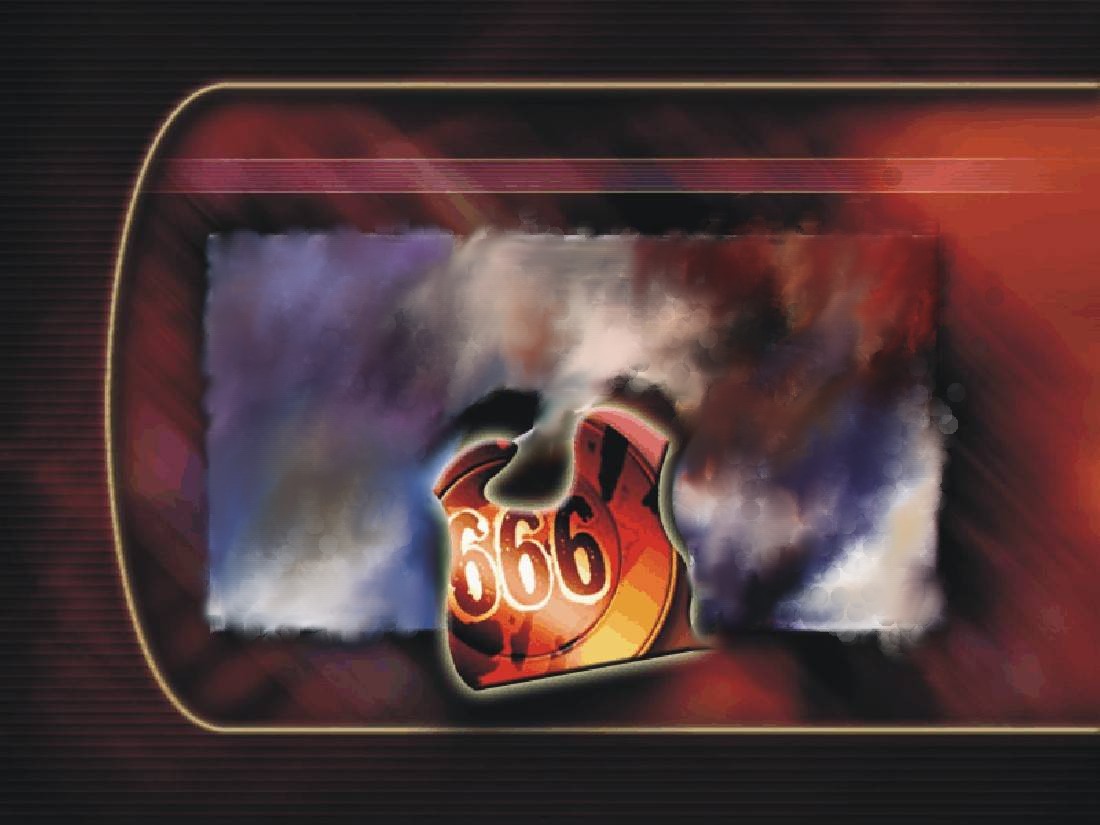 Entendendo o 666
Através do Apocalipse o número 7 representa a perfeição.
O número 6 representa a imperfeição.
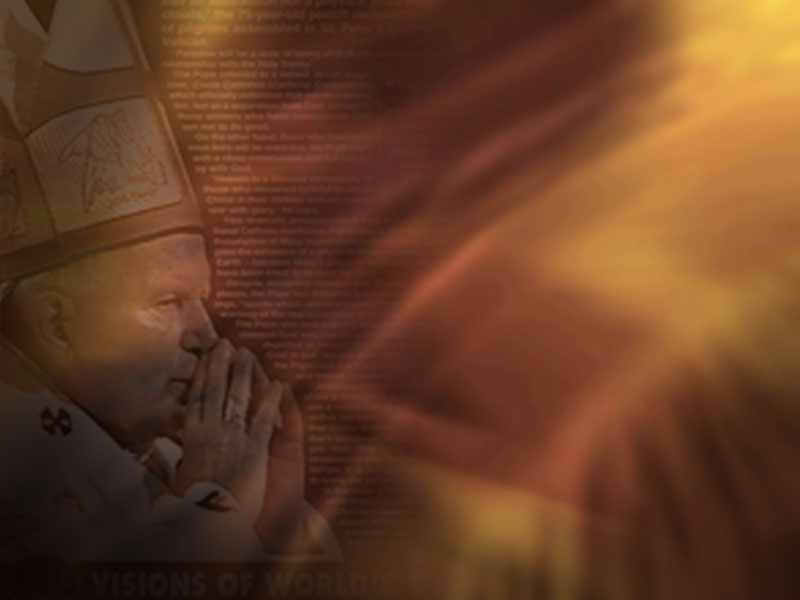 A besta representa um falso sistema religioso:
Autoridade Humana x Autoridade de Cristo
Tradição Humana x Bíblia
Lei Substituta x Mandamentos de Deus
Sábado Falso x Sábado das Escrituras
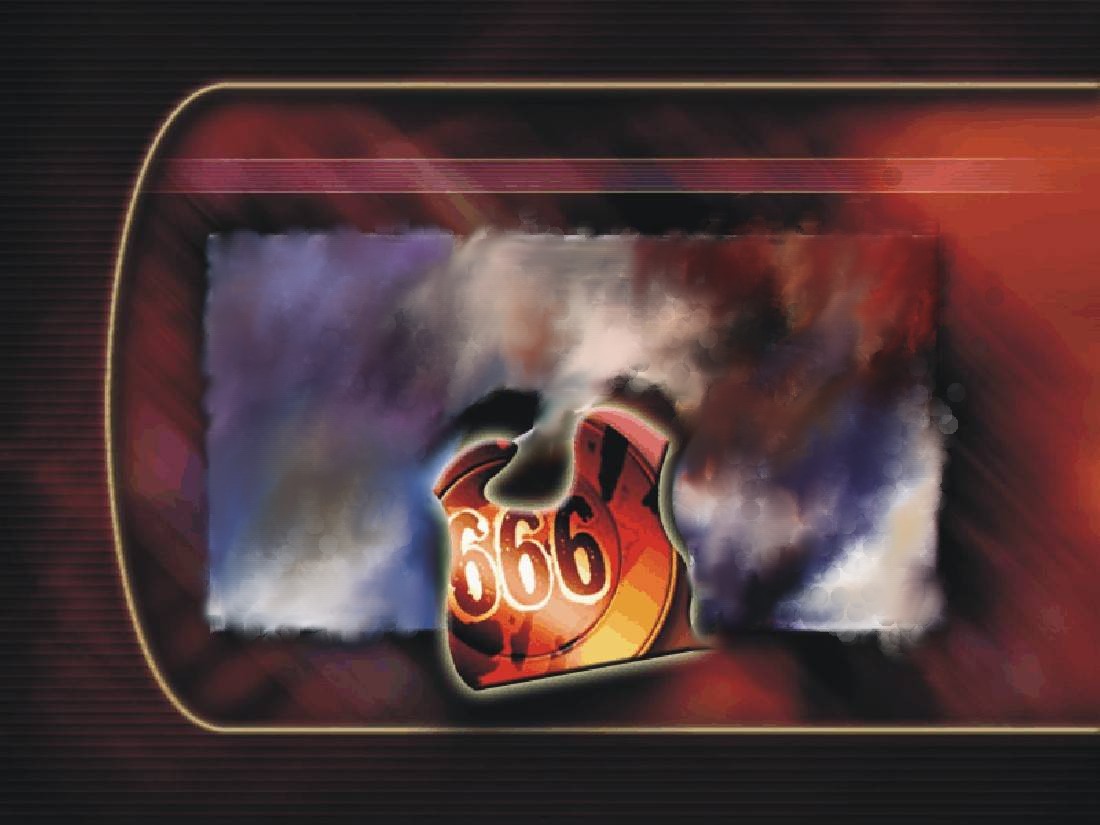 Qual é especificamente a marca da besta?
A marca da besta deve ser o sinal da autoridade da igreja romana.
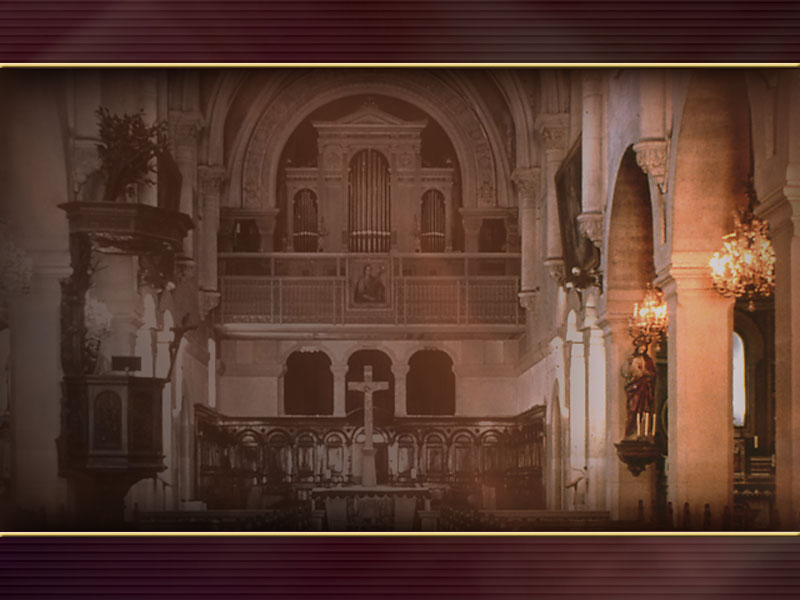 A igreja de Deus achou por bem transferir a celebração e observância do dia de sábado para o domingo.(1958. Conselho de Catecismo dos Padres de Trento)
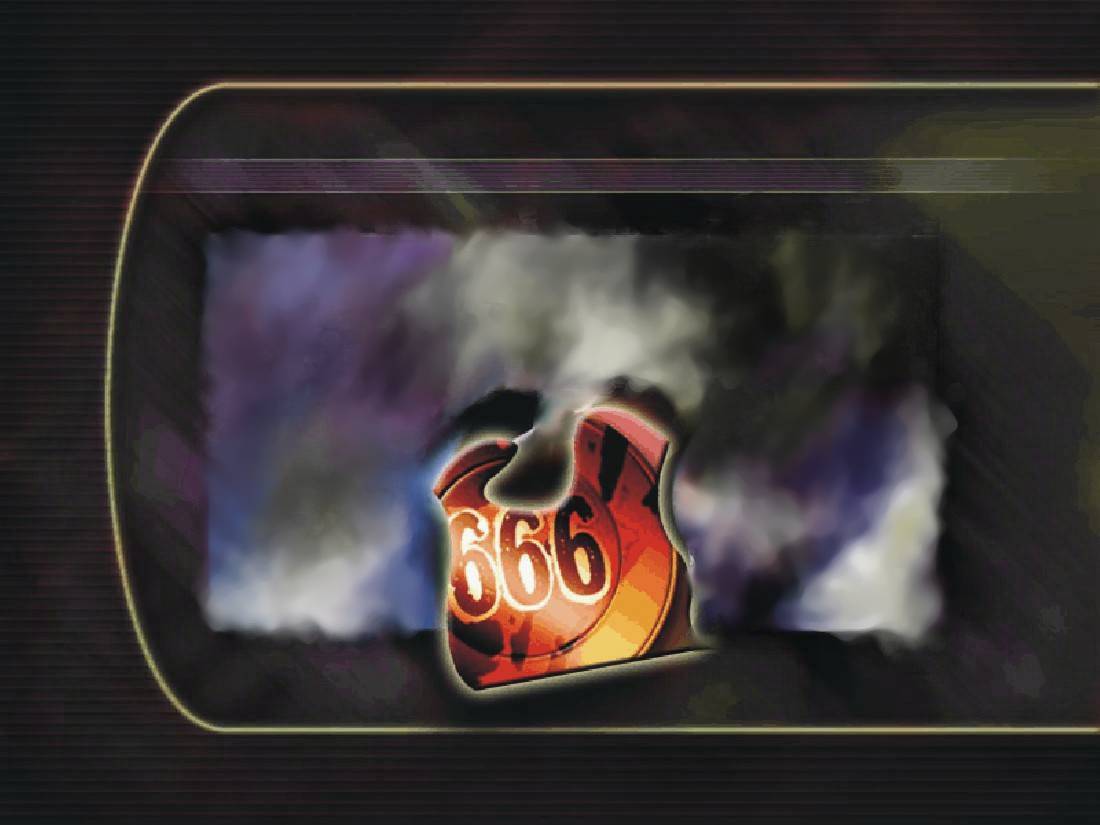 Literal ou Simbólico
-Besta Simbólica
-Imagem Simbólica
-Nome Simbólico
-Número Simbólico
-Selo Simbólico
-Marca Simbólica
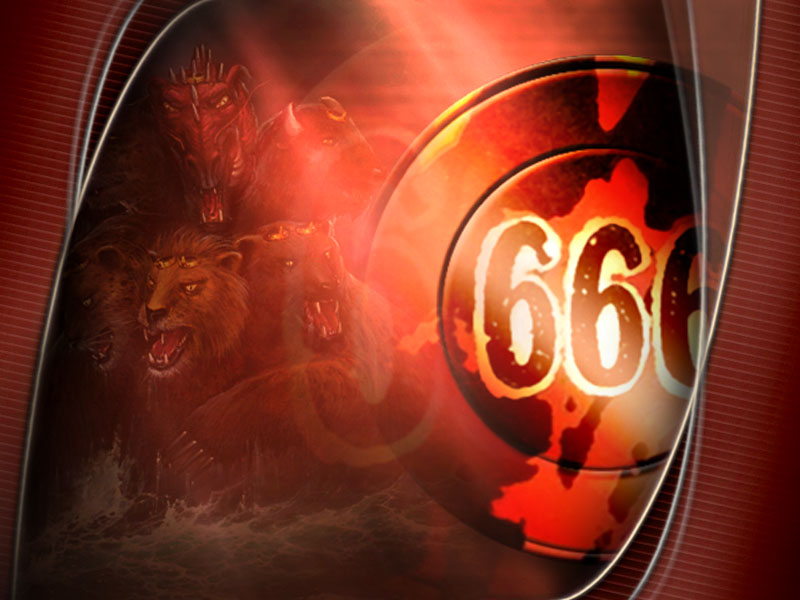 O que é a marca da besta?
Pequeno chifreDaniel 71. Leão2. Urso3. Leopardo4. Terrível e espantoso5. 10 chifres6. Falava com insolência7. Reinado de1260 anos8. Mudaria o Tempo    e a Lei
A bestaApocalipse 131. Leão2. Urso3. Leopardo4. Dragão5. 10 chifres6. Falava blasfêmias7. Reinou 42 meses8. A marca da besta
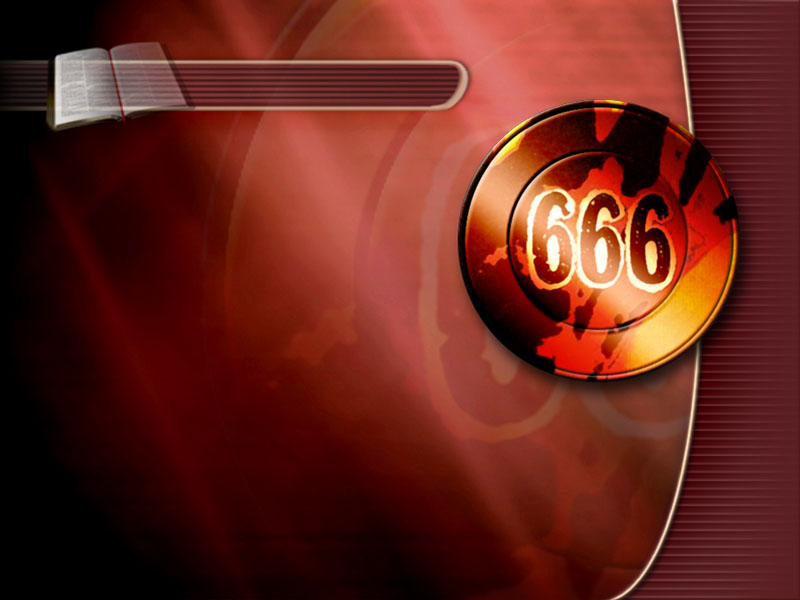 Adoração
O Debate Central
“É claro que a igreja Católica alega que a mudança foi ato dela... e o ato é uma marca do seu poder eclesiástico e autoridade em questões religiosas.”Carta de C. F. Thomas, 28 de Outubro de 1895
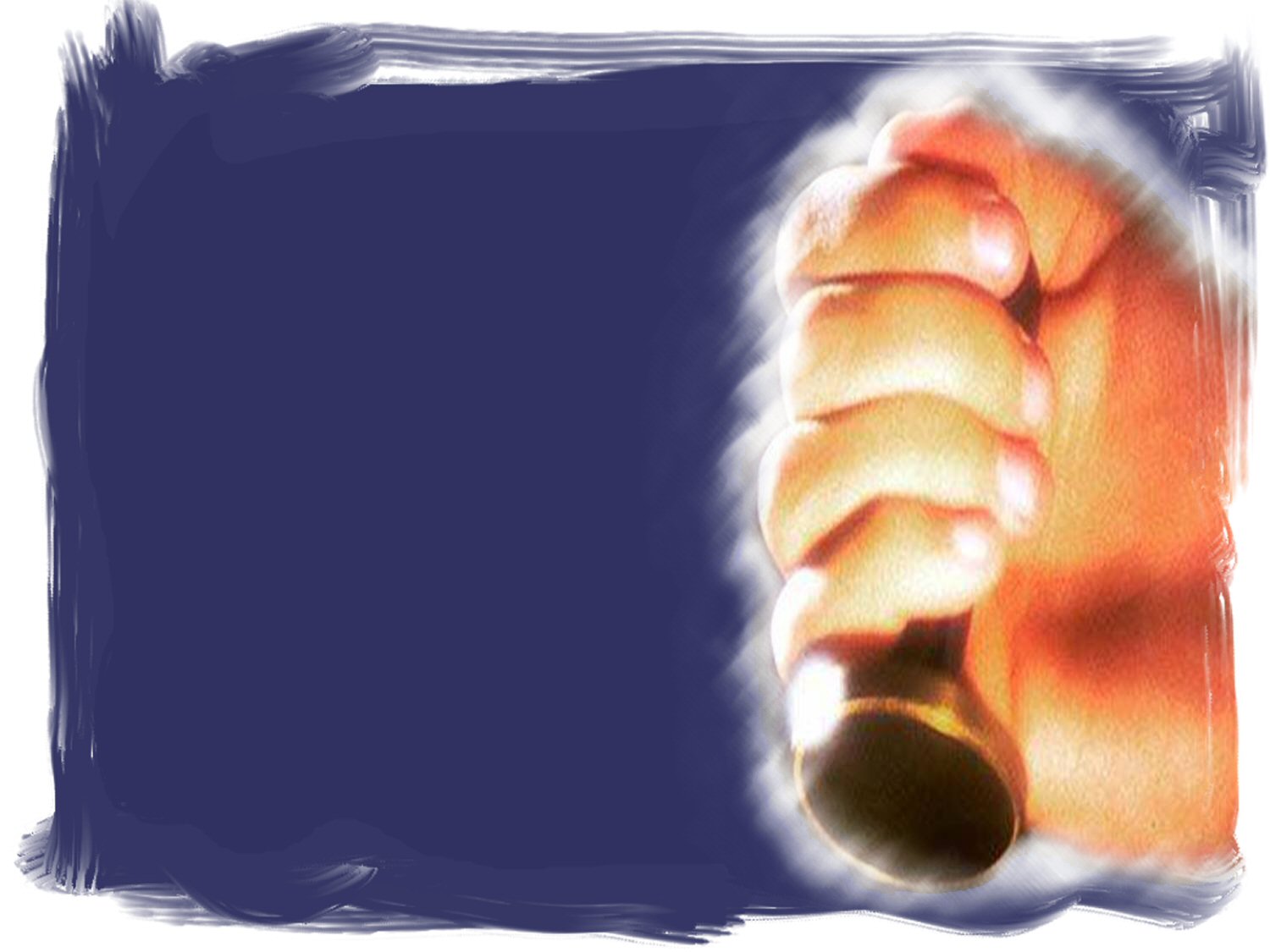 “O Domingo é a nossa marca de autoridade... A igreja está acima da Bíblia, e esta transferência da observação do Sábado é prova deste fato.” Catholic Record, 1 de Setembro de 1923
Domingo
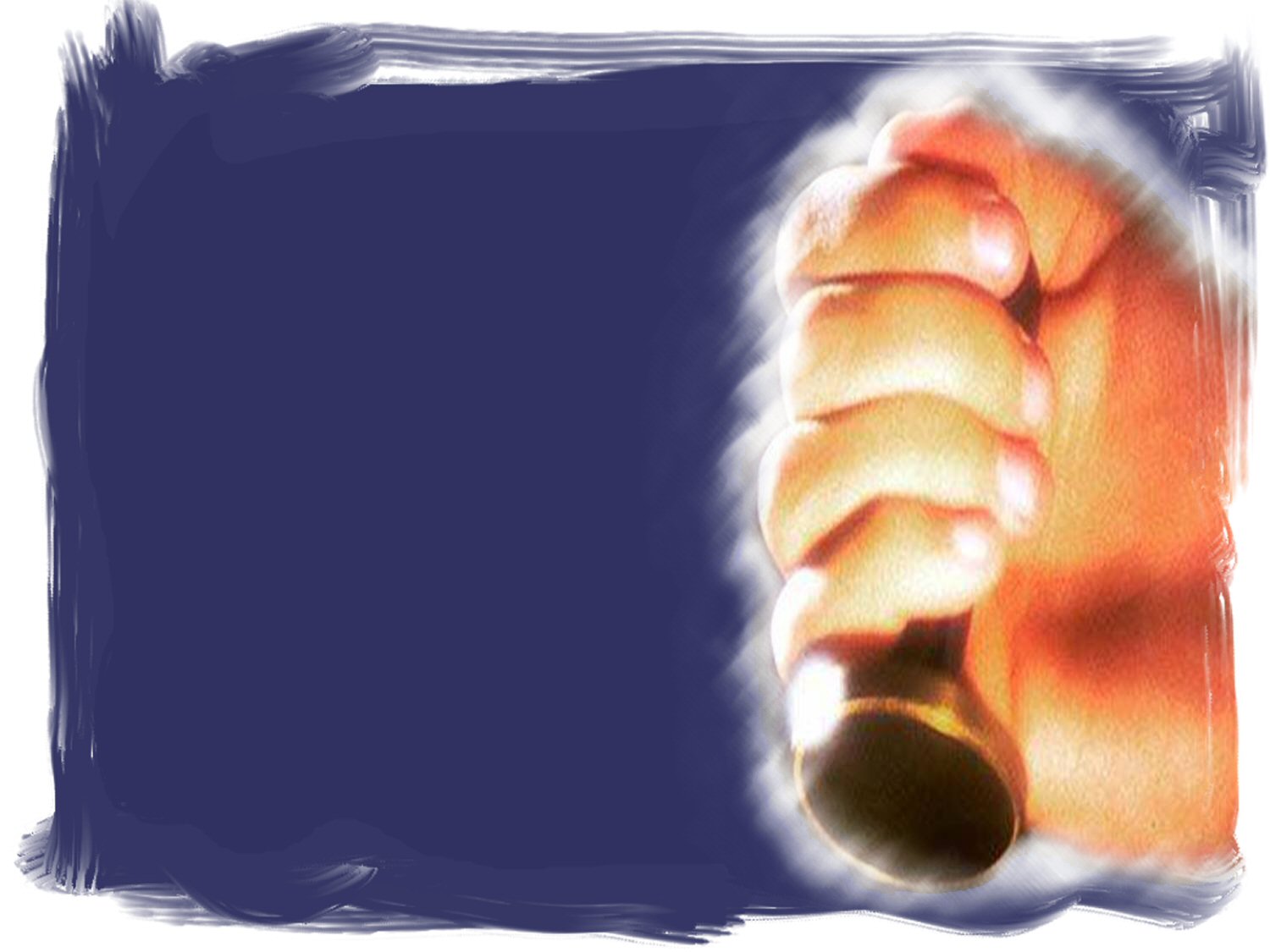 Alguém possui a marca da besta hoje?
Ninguém terá a marca da besta até a legislação religiosa ser passada reforçando o Sábado substituto.
Domingo
O que nos reserva o futuro?
A Bíblia prediz que haverá uma reunião de religiosos tentando unir a igreja e o estado.
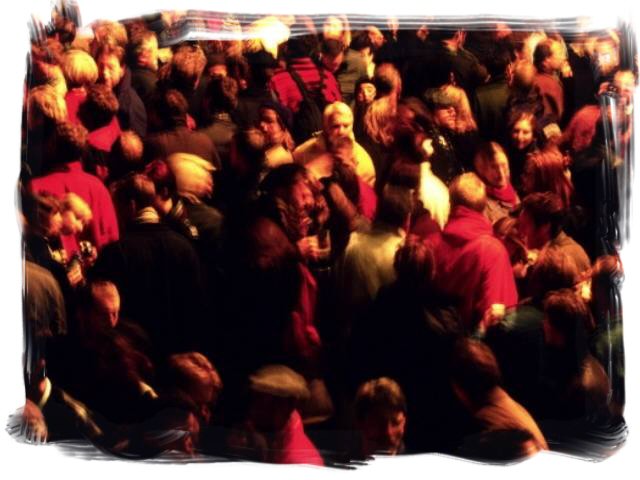 “A todos, os pequenos e os grandes, os ricos e os pobres, os livres e os escravos, faz que lhes seja dada certa marca sobre a mão direita ou sobre a fronte, para que ninguém possa comprar ou vender, senão aquele que tem a marca, o nome da besta ou o número do seu nome.” 
Apocalipse 13:16 e 17
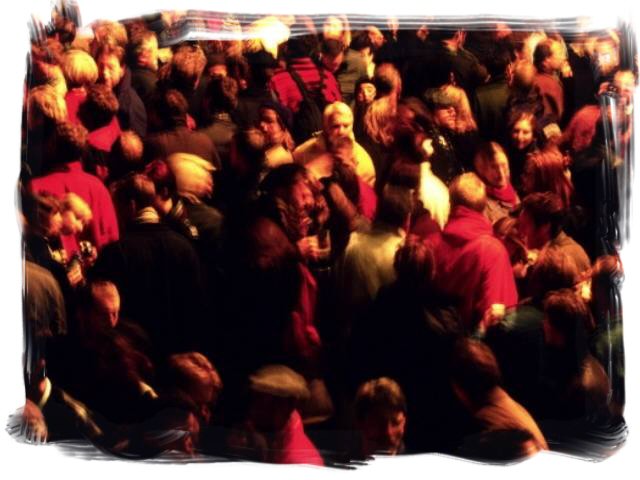 “E lhe foi dado comunicar fôlego à imagem da besta, para que não só  a imagem falasse, como ainda fizesse morrer quantos não adorassem a imagem da besta.” 
Apocalipse 13:15
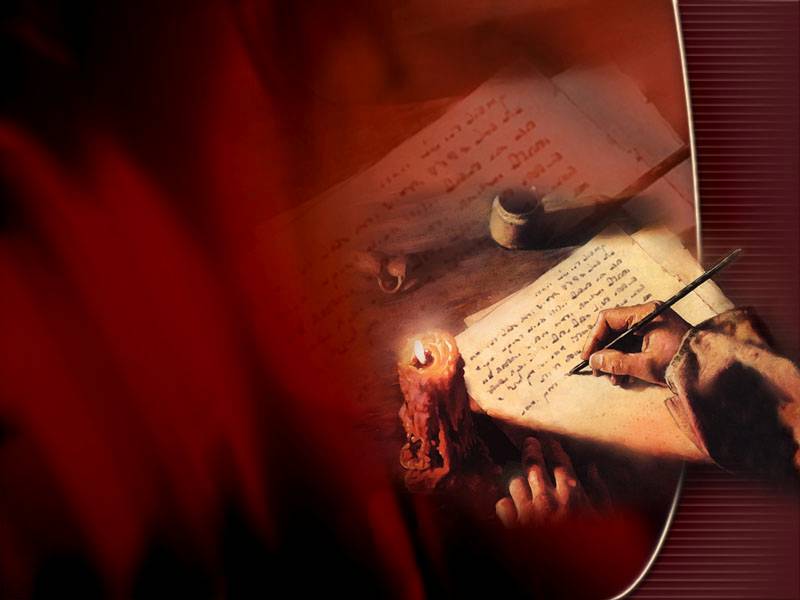 “Então, Pedro e os demais apóstolos afirmaram: Antes, importa obedecer a Deus do que aos homens.” 
Atos 5:29